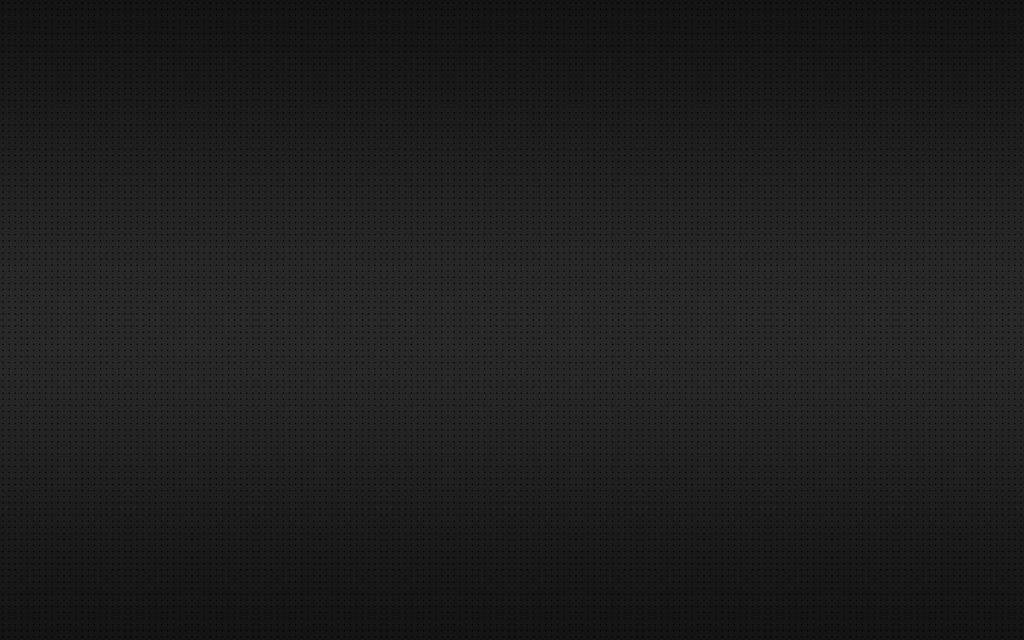 SCULPTURE  PAINTINGS
Sami Arpa, Sabine Süsstrunk, and Roger D. Hersch
School of Computer and Communication Sciences
EPFL, Switzerland

EXPRESSIVE 2018
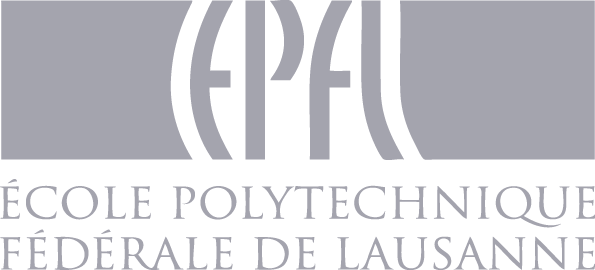 1
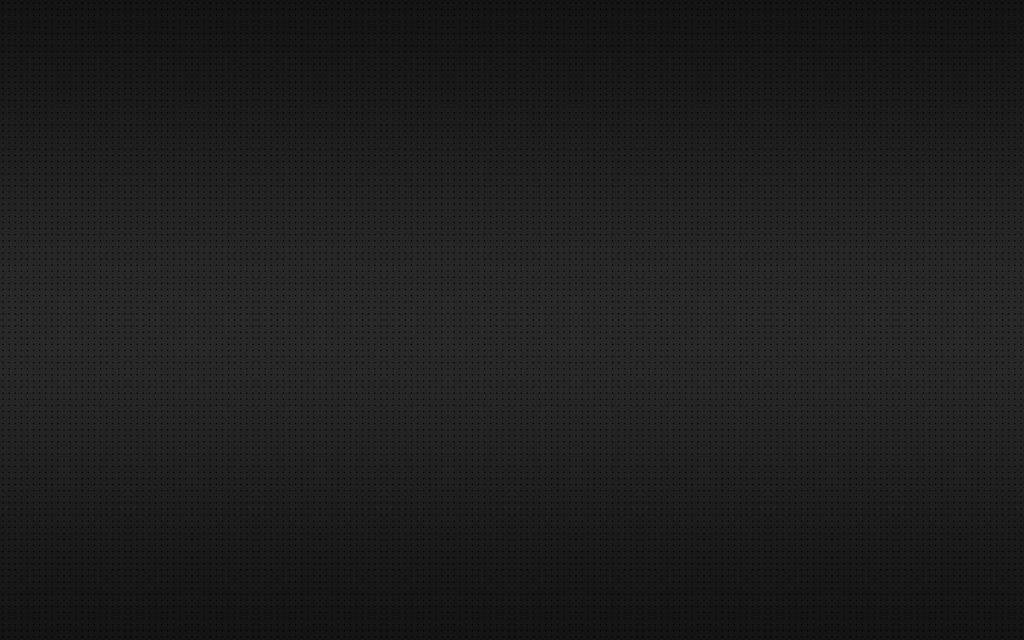 SCULPTURE PAINTINGS
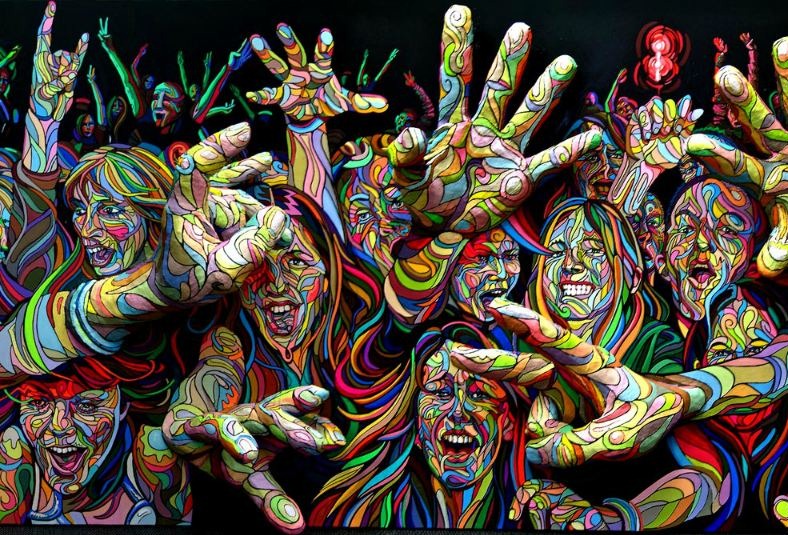 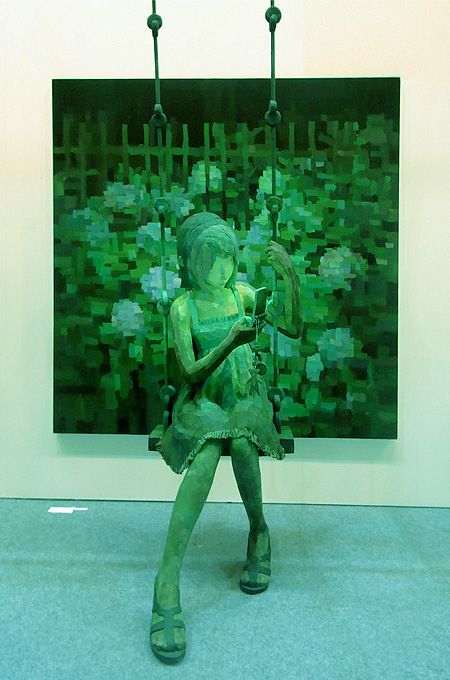 Left: Marchal Mithouard, Right: Shintaro Ohata
2
3
[Speaker Notes: A NEW VISUAL EXPERIENCE]
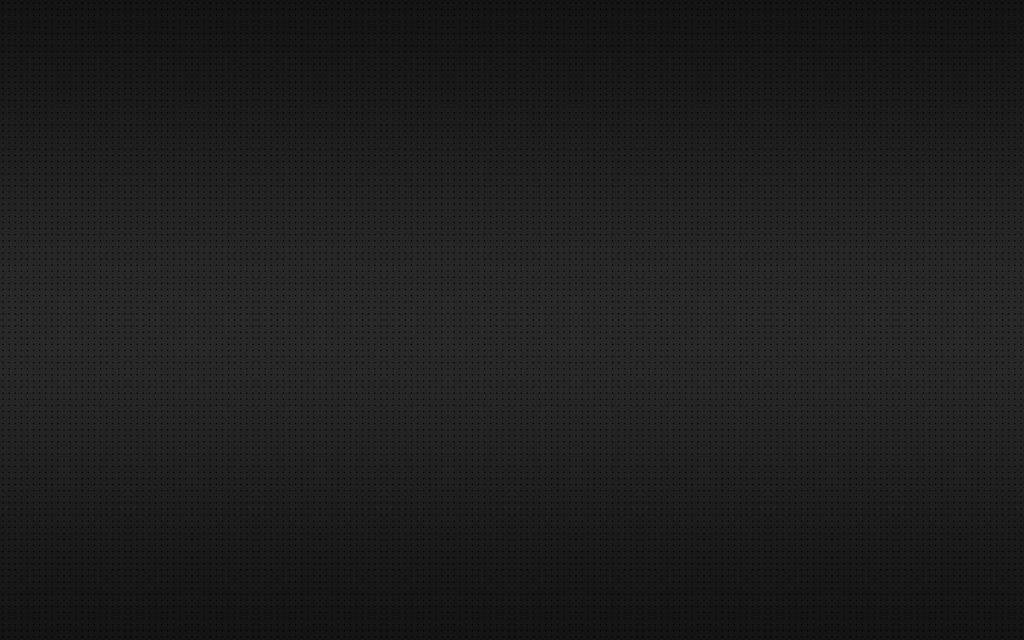 CHALLENGES
Geometry
Continuity between 2D and 3D parts.

Perception
Shading consistency, plausible perception from different viewing angles and under different illumination conditions.
4
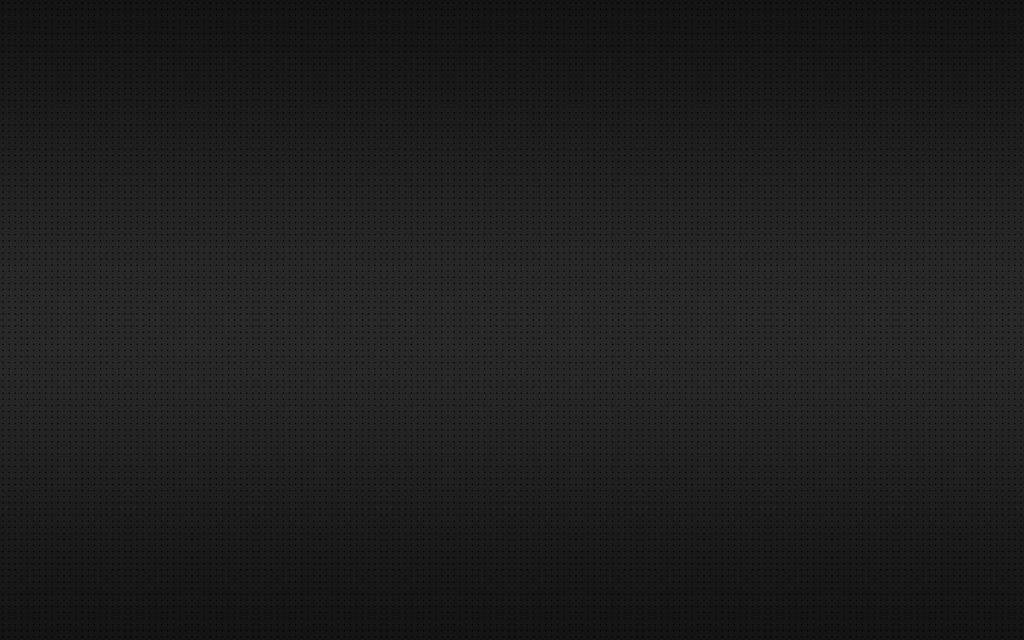 LITERATURE
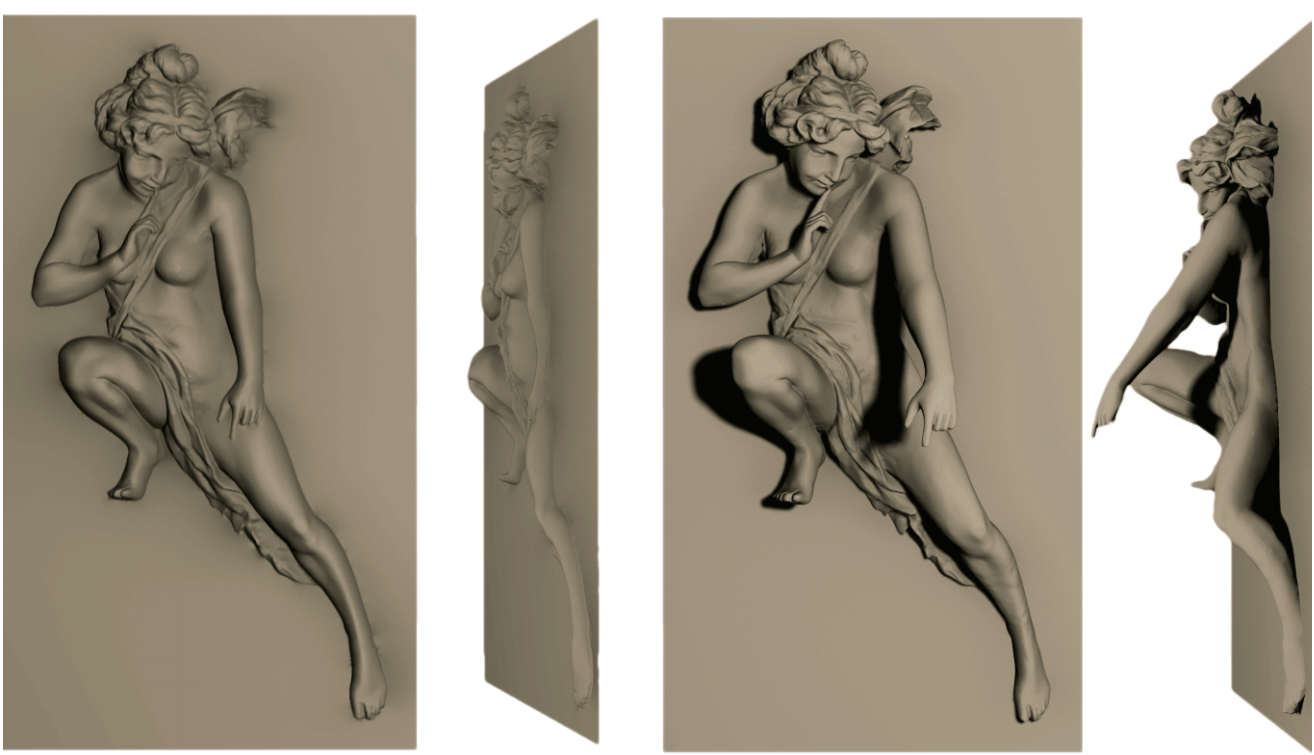 High relief
[Arpa et al. – EUROGRAPHICS 2015]
Bas relief
[Weyrich et al. - SIGGRAPH 2007]
5
OVERVIEW
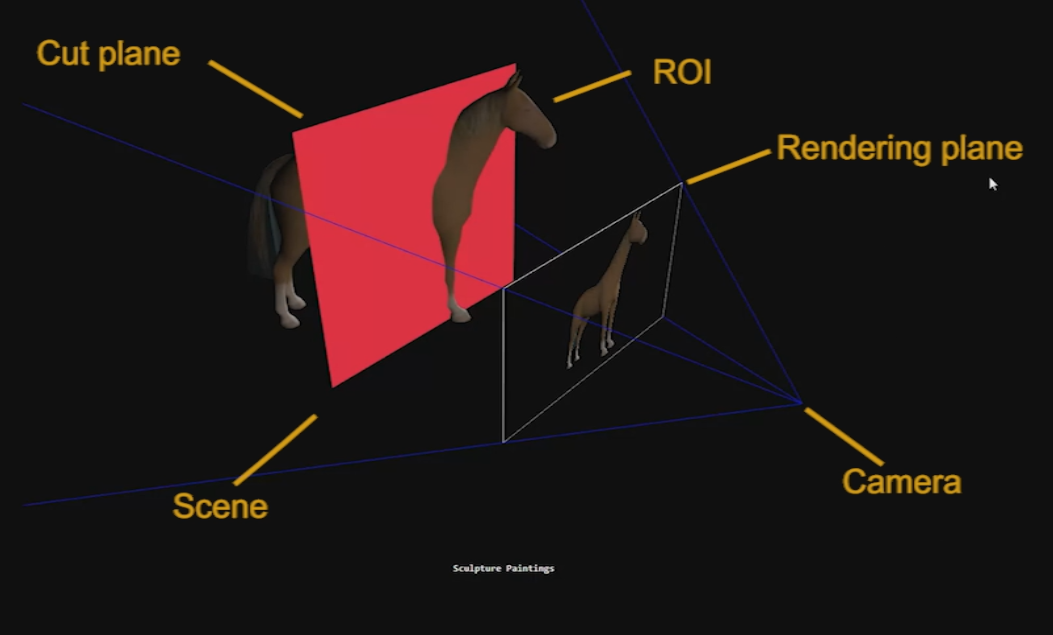 6
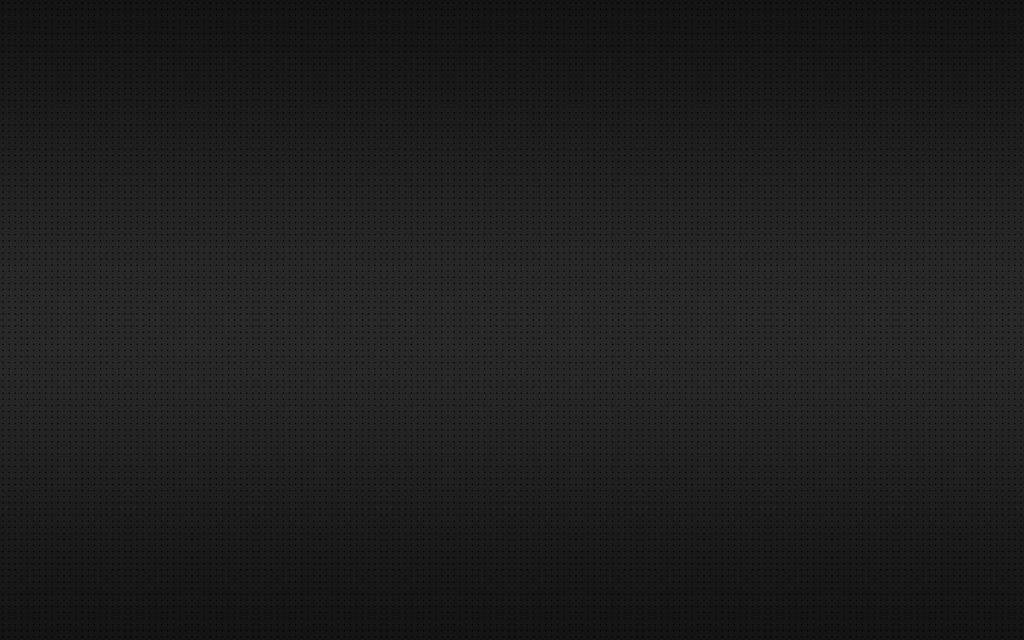 OVERVIEW
Finding the region of interest (ROI).

Refining the scene geometry.

Creating rendering plane.

Attaching flat part and ROI.

Addition of textures and bas relief profiles.
7
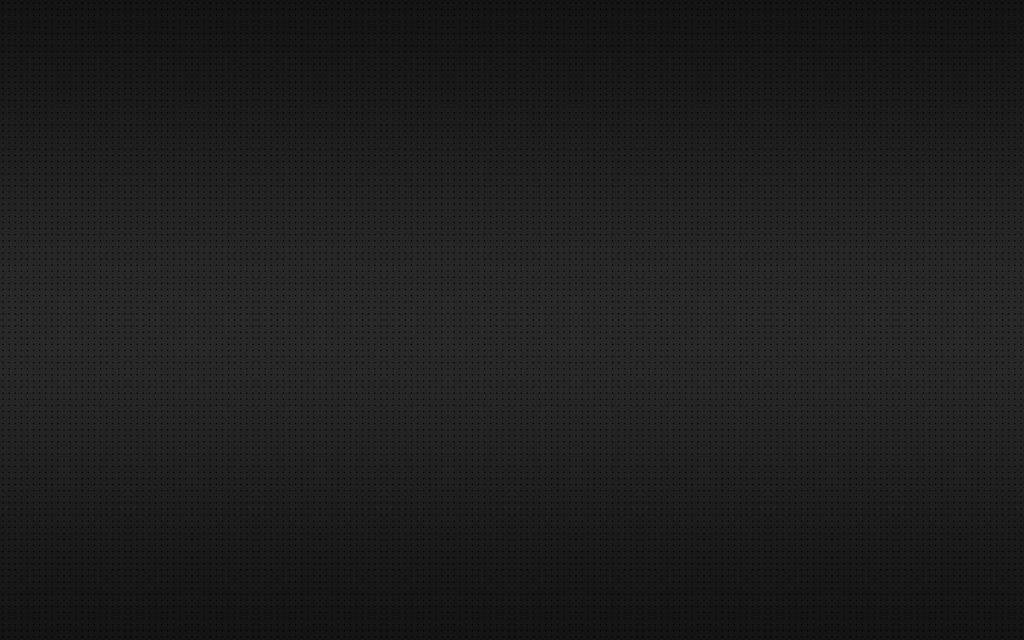 REGION OF INTEREST (ROI)
z coordinate of the vertex
z coordinate of the cut plane
Weighting factor (e.g. 0.2)
Average edge length
8
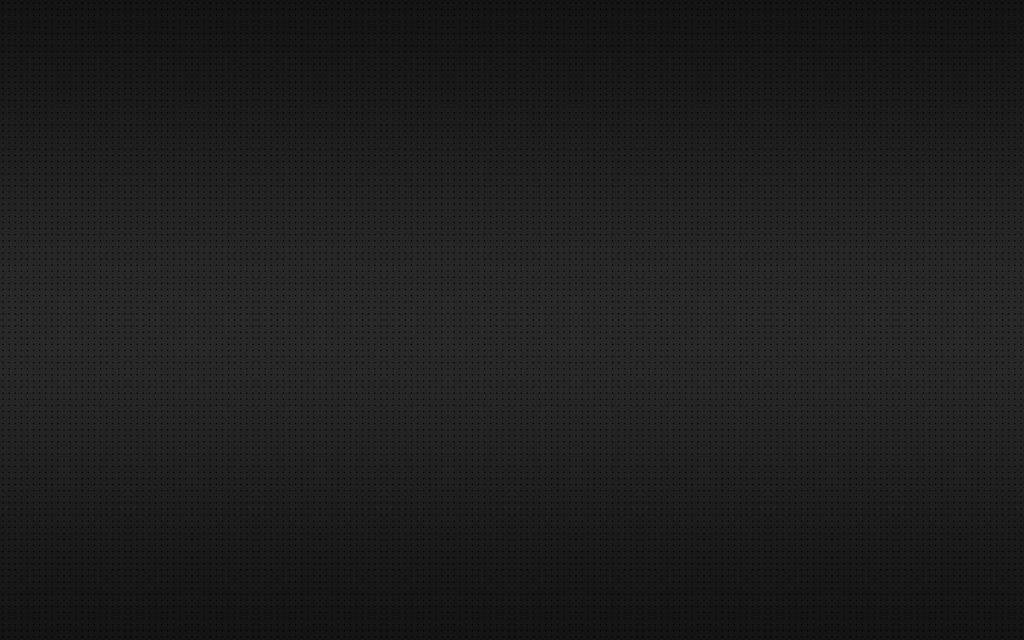 BOUNDARY EXTRACTION
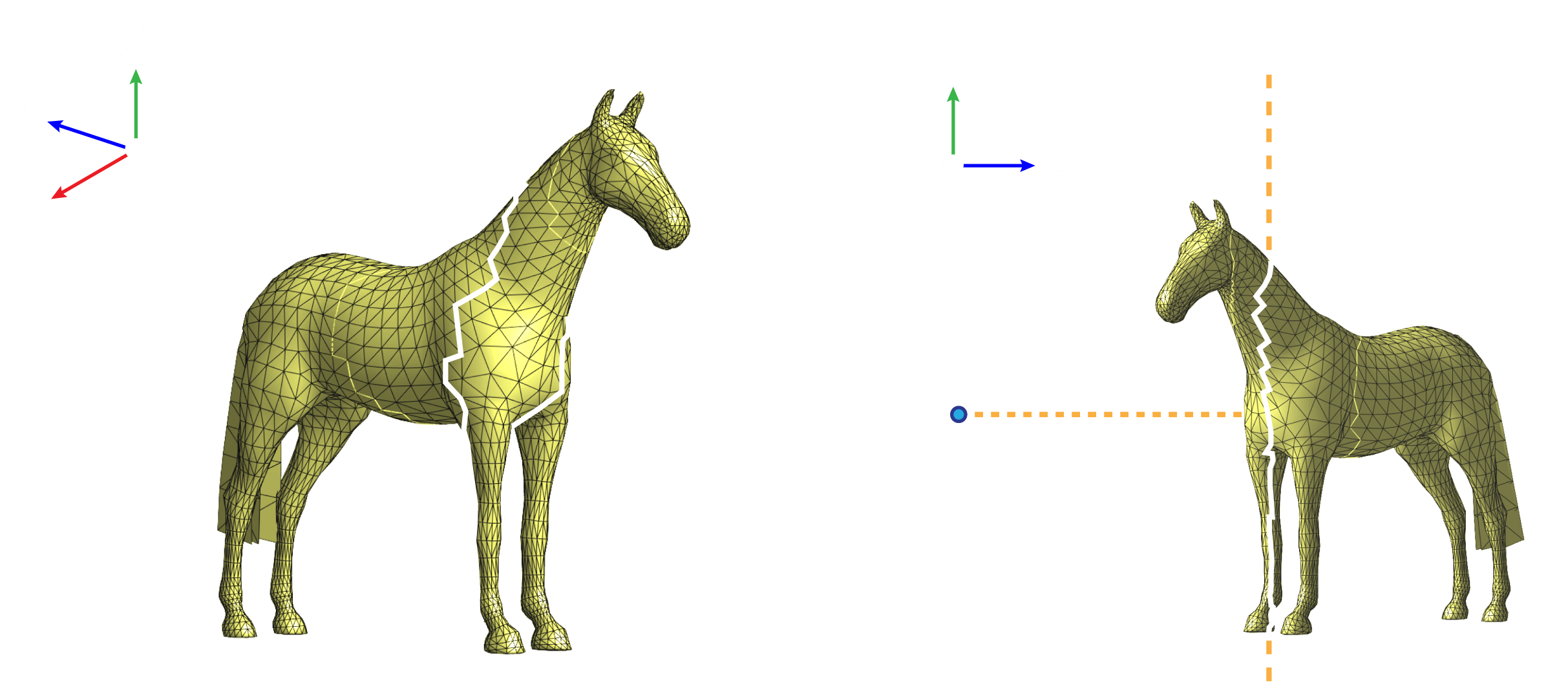 Boundary
9
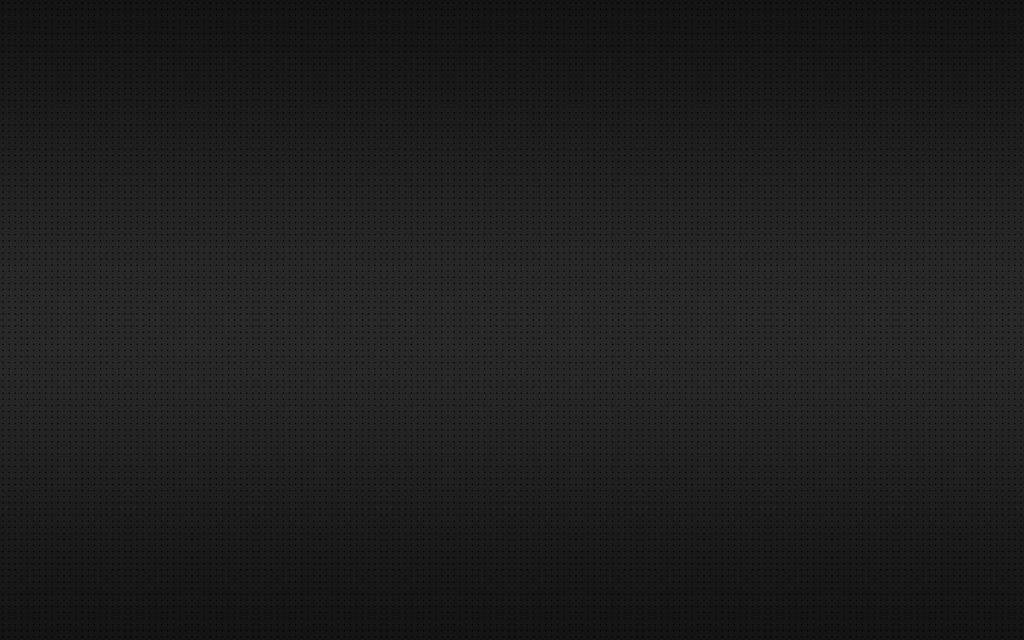 BOUNDARY EXTRACTION
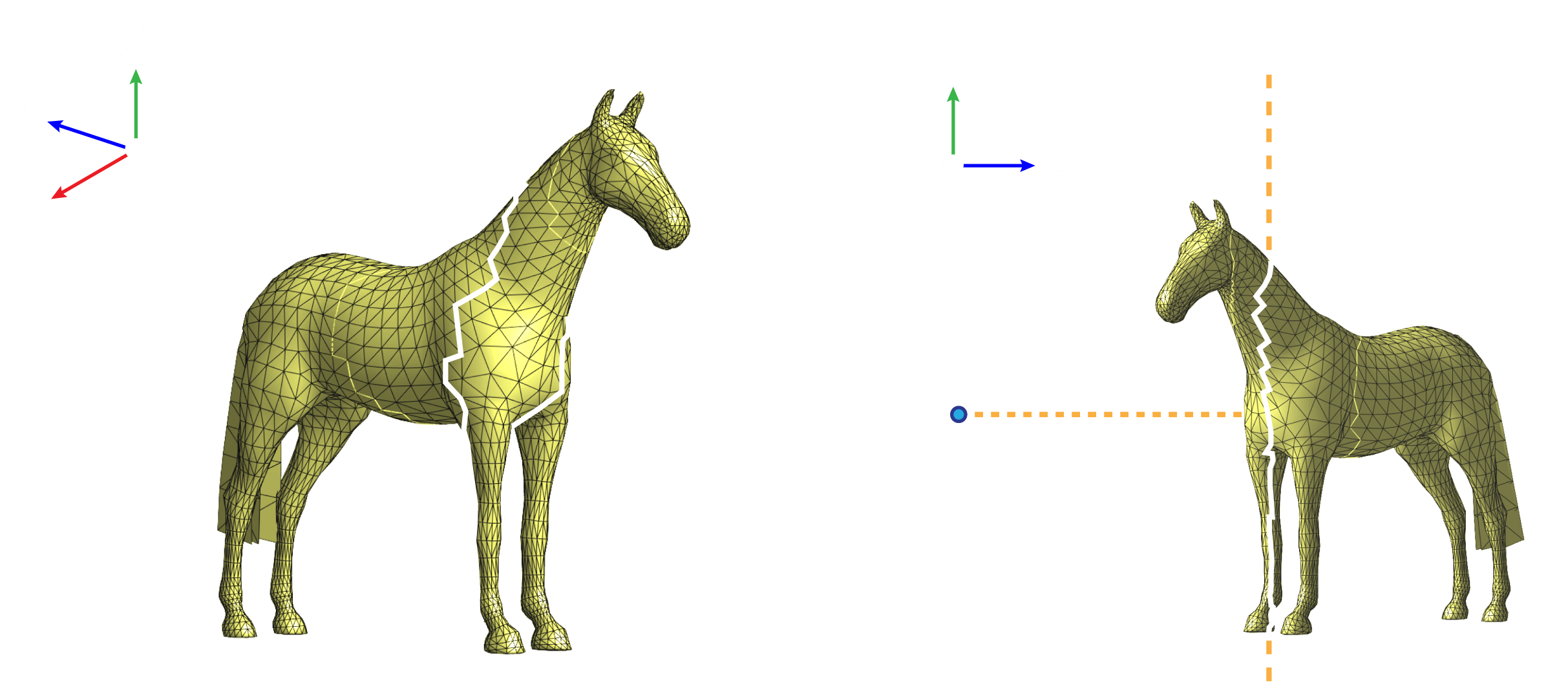 Cut plane
Camera
10
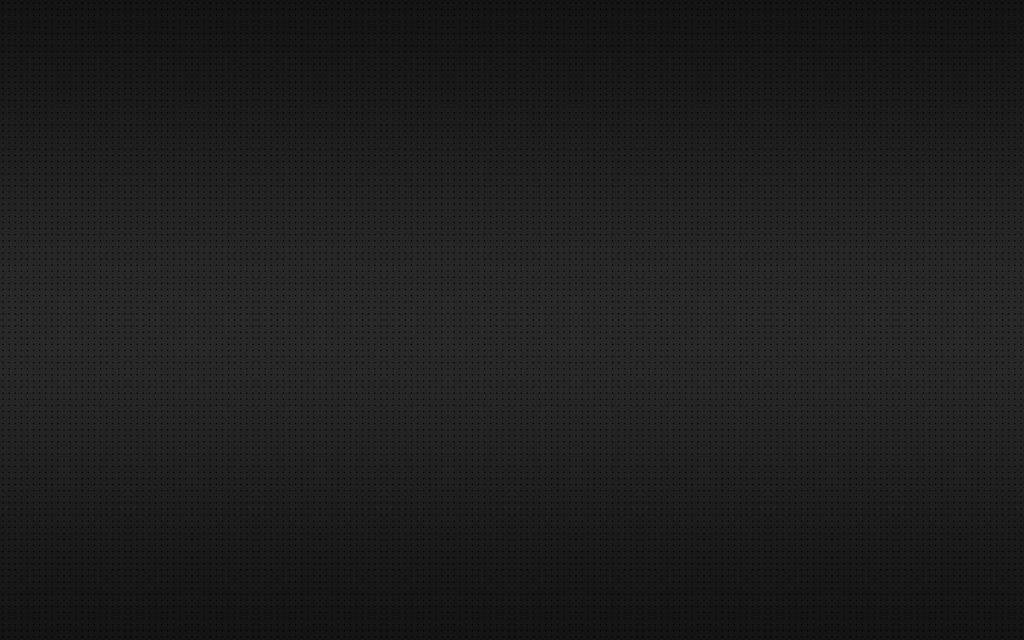 DIFFERENTIAL COORDINATES
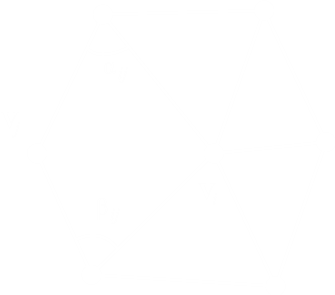 The coordinates of a vertex
The set of neighbour vertices
The normalization factor, Voronoi area
11
Sorkine, Laplacian Mesh Processing, Eurographics STAR, 2005
[Speaker Notes: As rigid as possible deformations.]
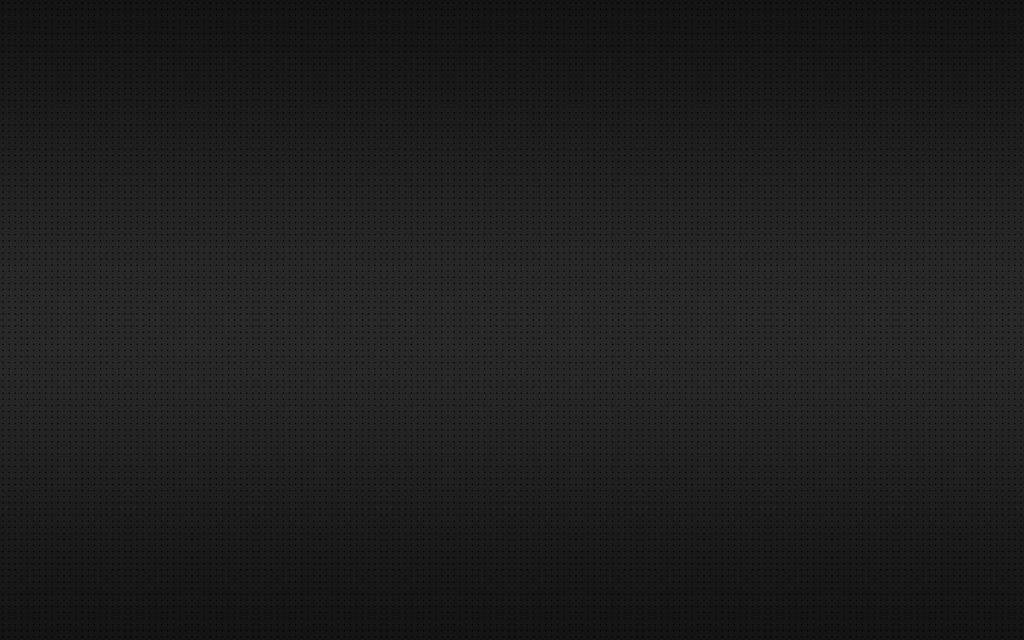 ROI REFINEMENT
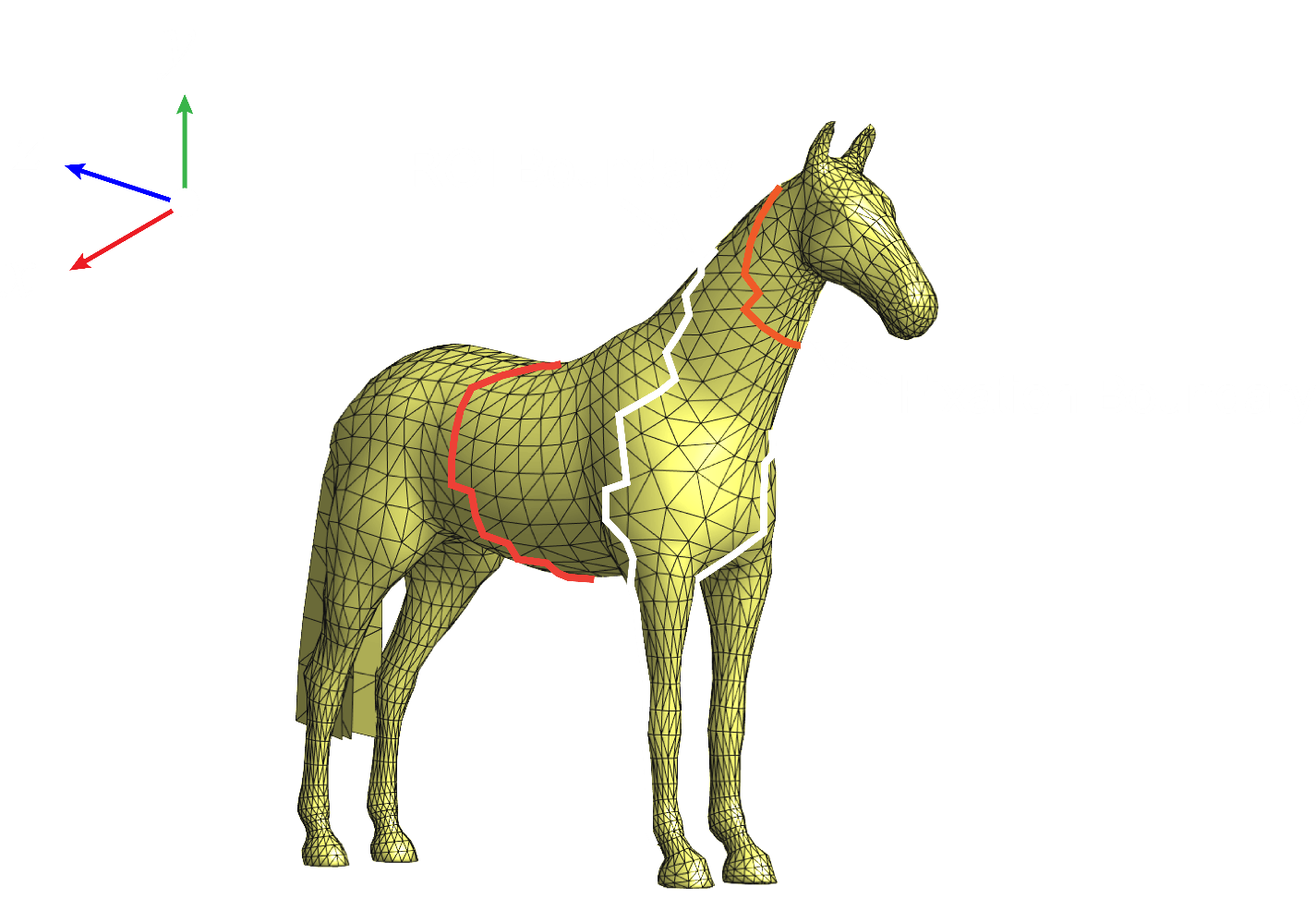 12
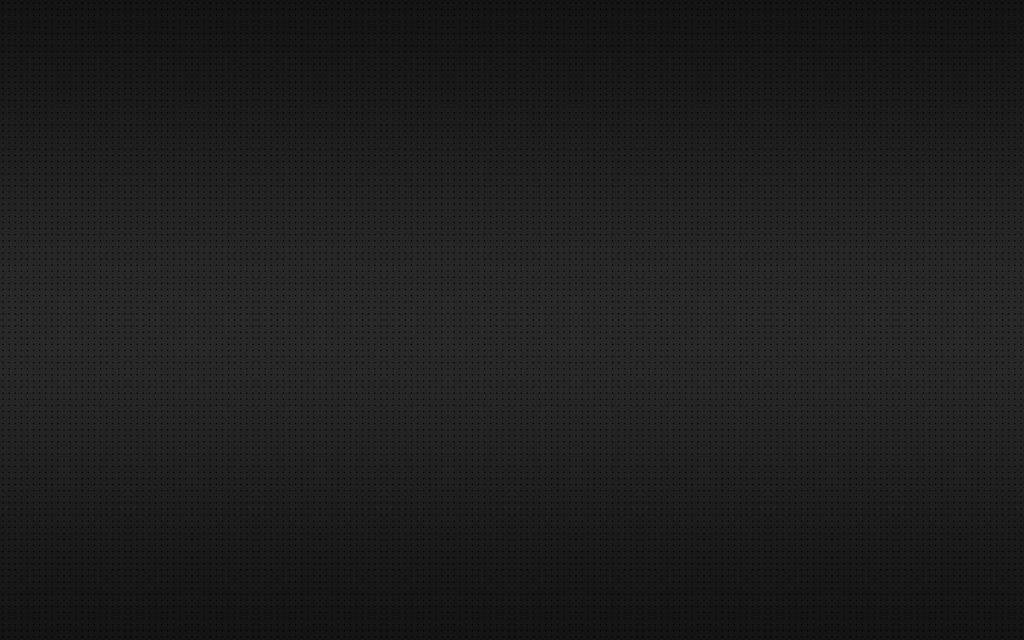 ROI BOUNDARY
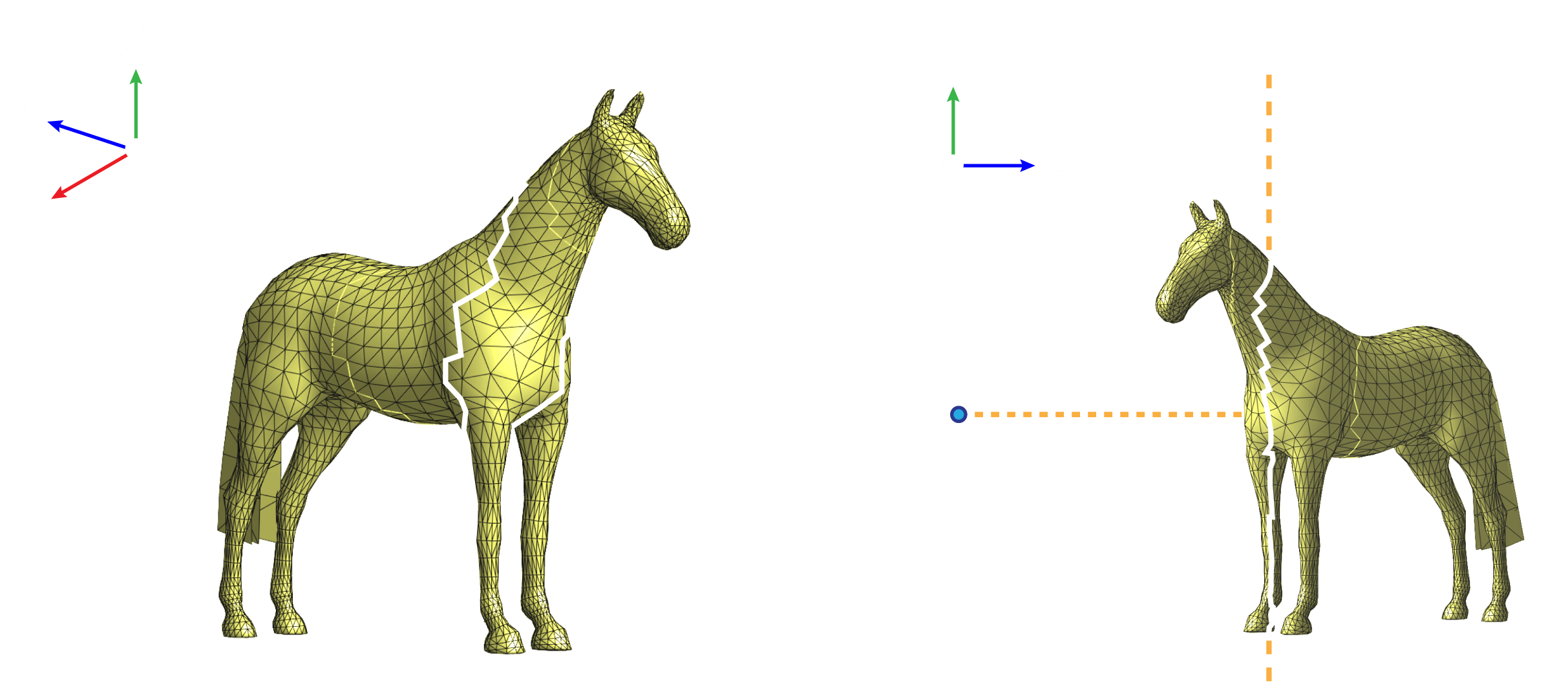 Cut plane
1. Align boundary vertices with the cut plane (camera direction). 

2. 1D Gaussian smoothing over boundary polygon (orthogonal directions).
Camera
13
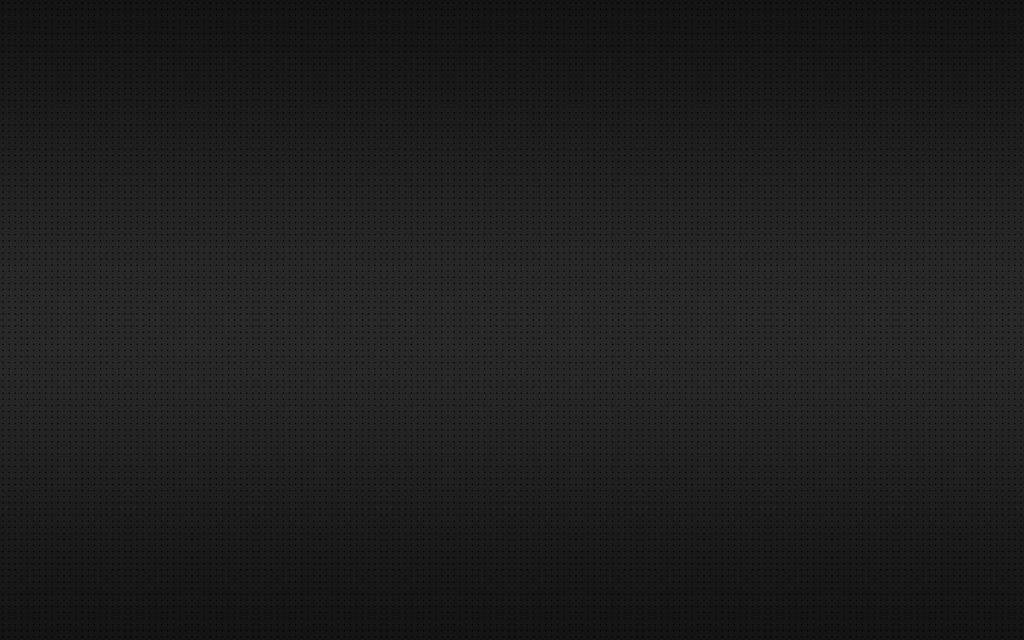 ROI REFINEMENT
Boundary vertex
Number of vertices
Number of boundary vertices
Number of fixation boundary vertices
Differential coordinates of vertex
Fixation boundary vertex
14
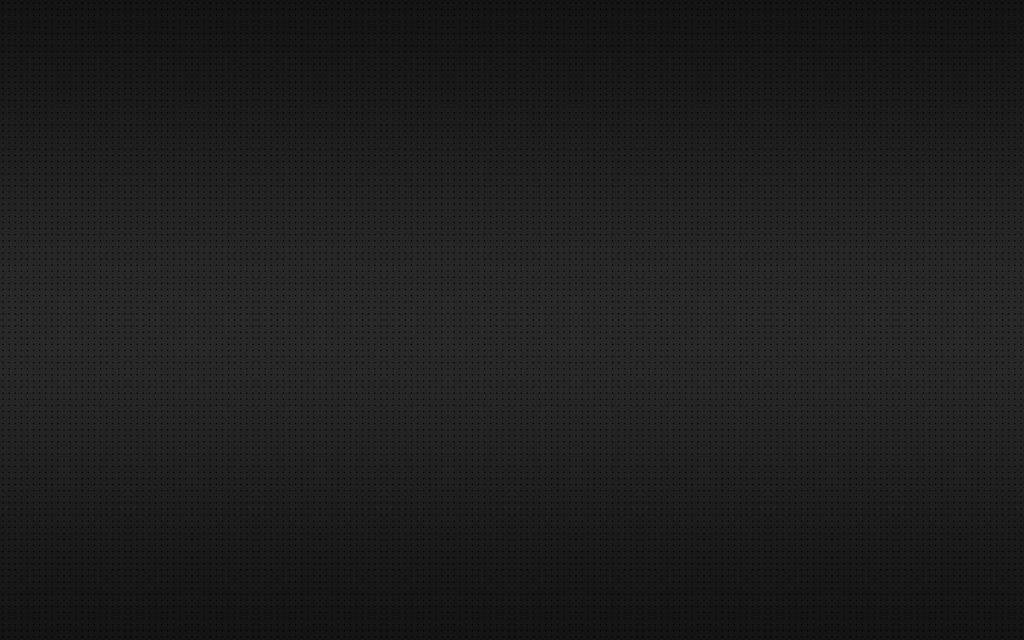 ROI REFINEMENT
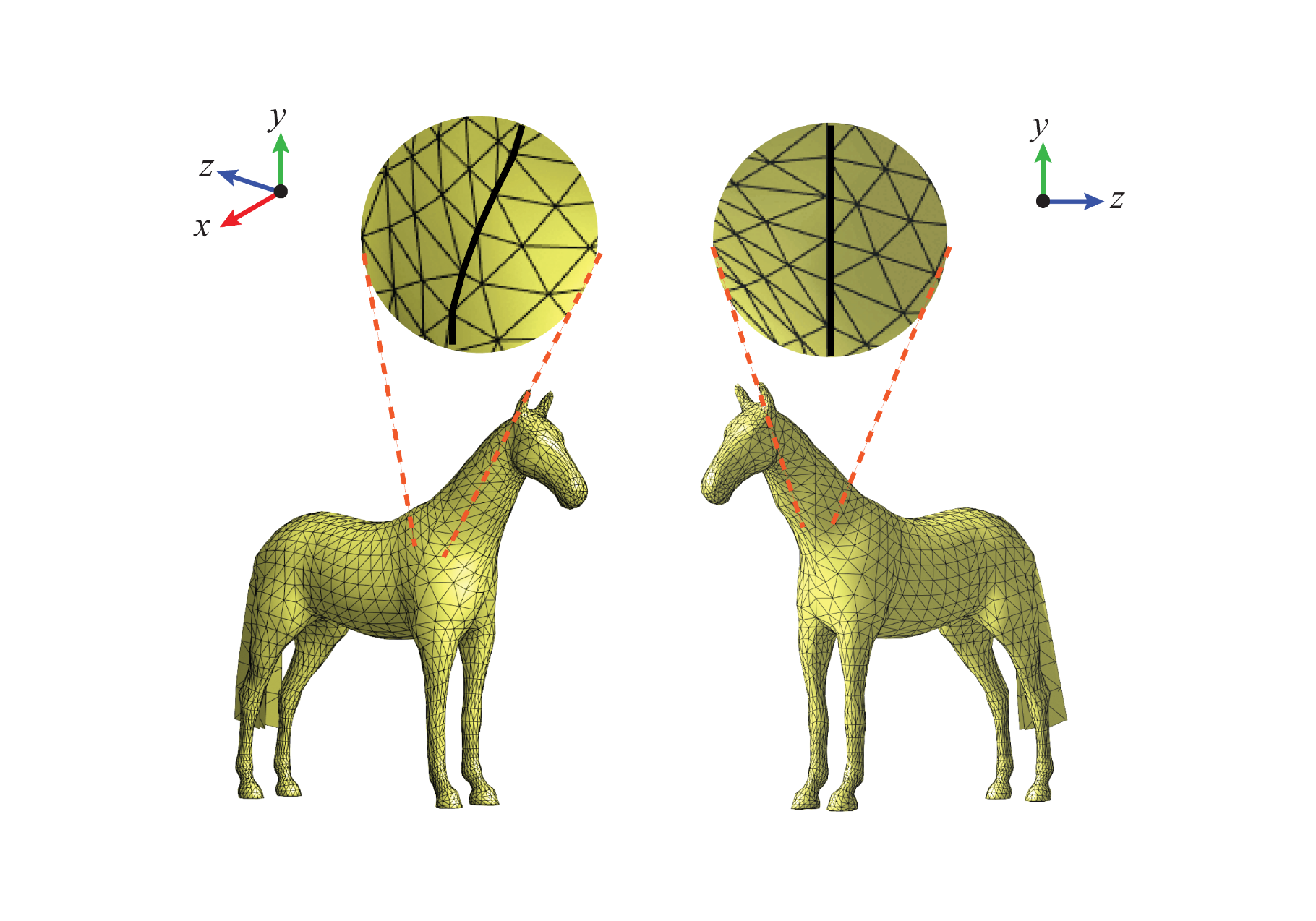 15
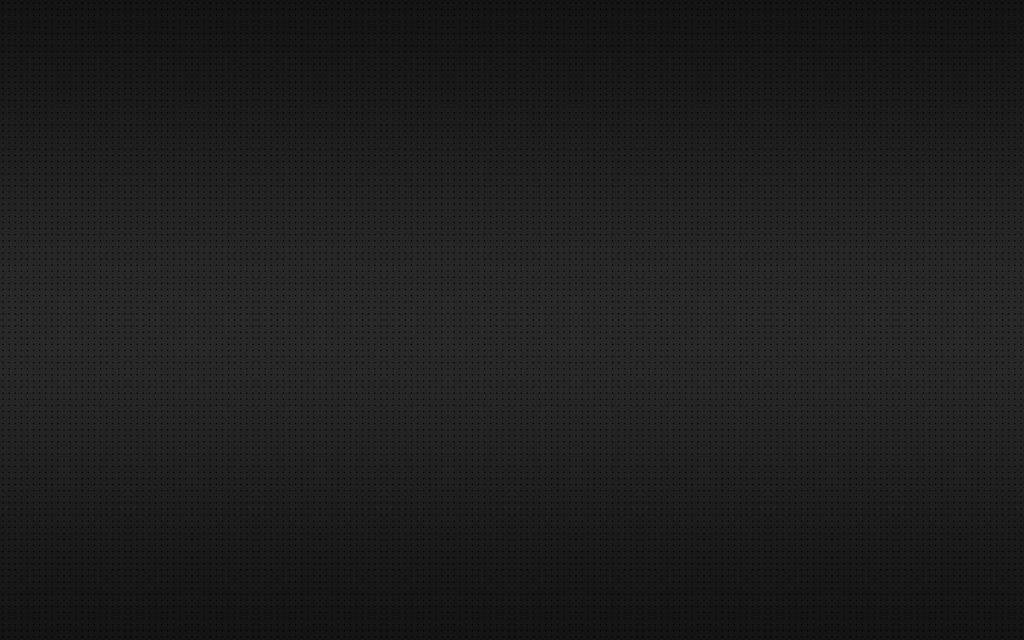 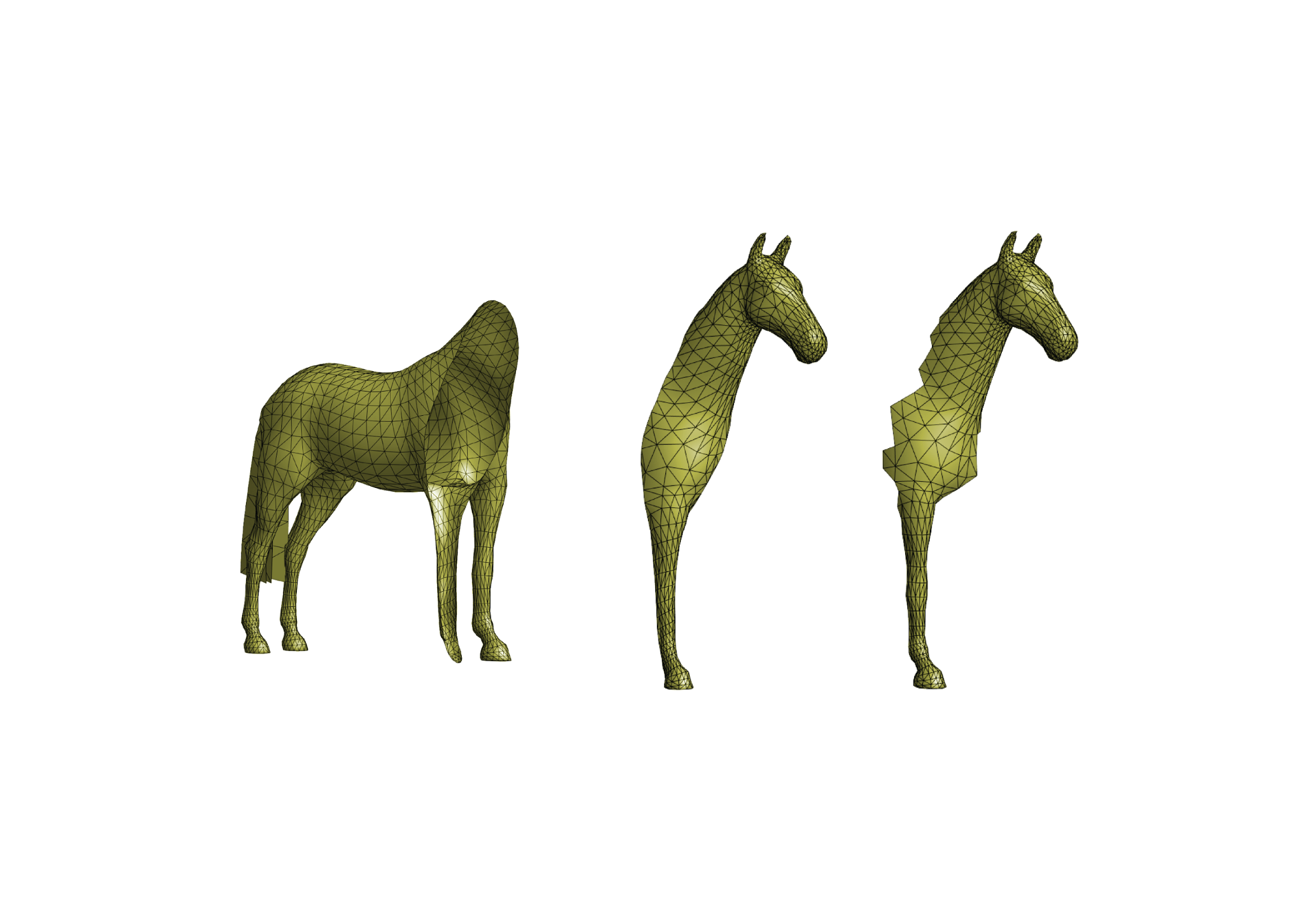 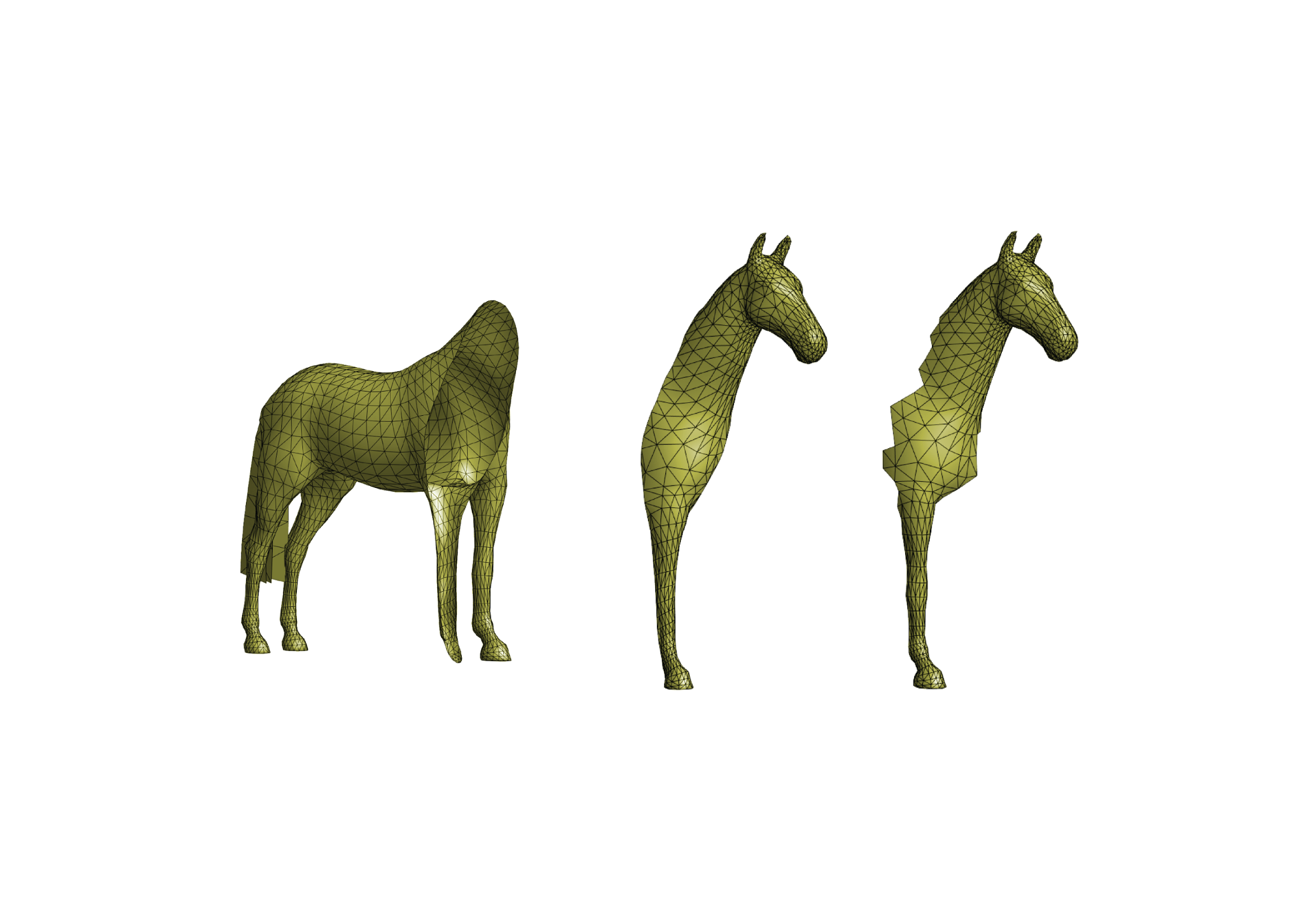 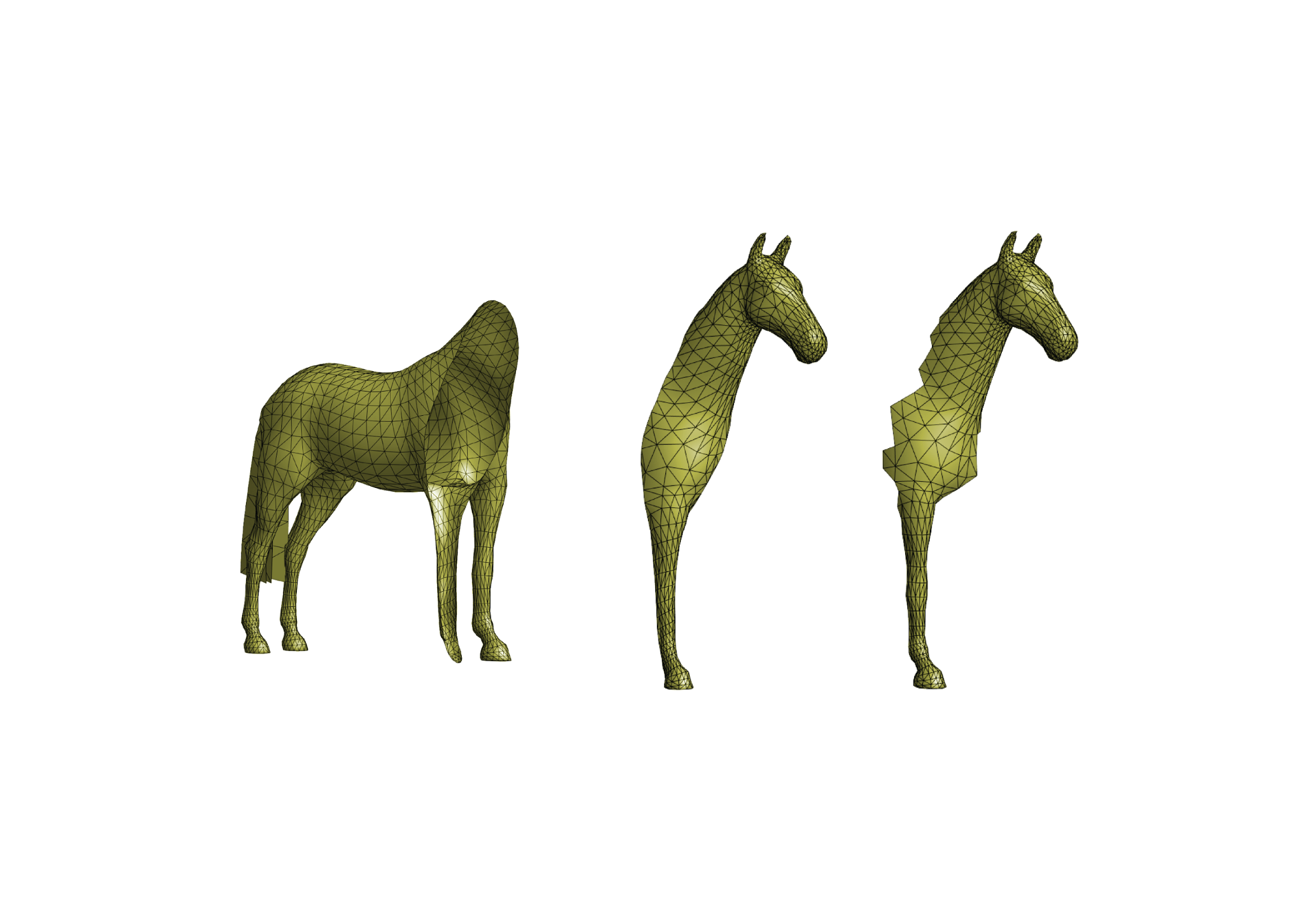 ROI REFINEMENT
ROI
after refinement
ROI
without refinement
Non-ROI
after refinement
16
RENDERING PLANE
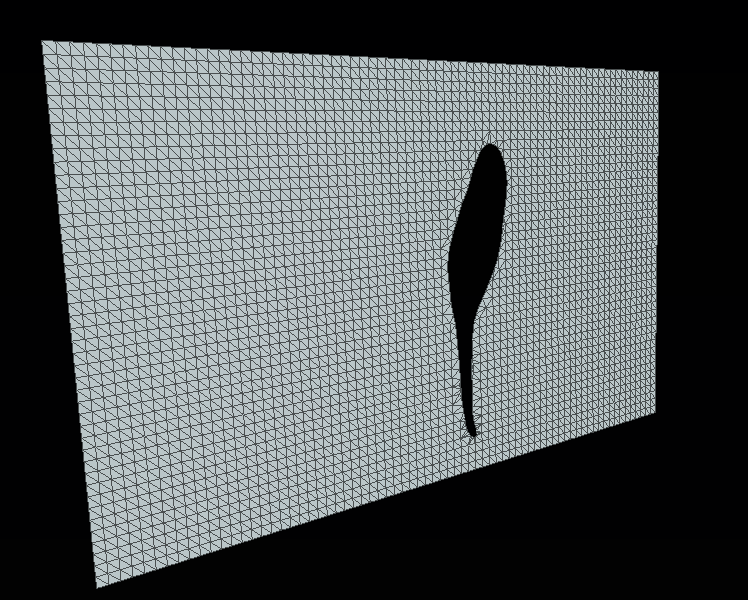 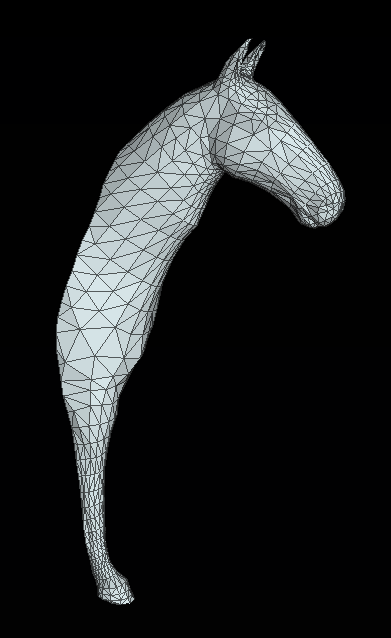 17
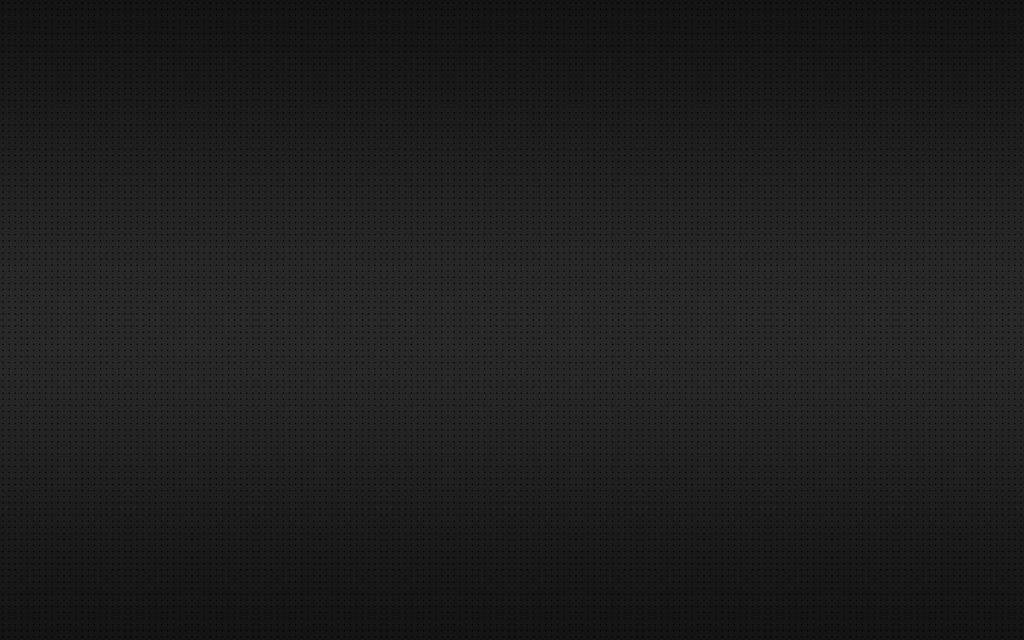 RENDERING PLANE
Resolution weight
Boundary position
Number of boundary vertices
Width of rendering plane
Height of rendering plane
18
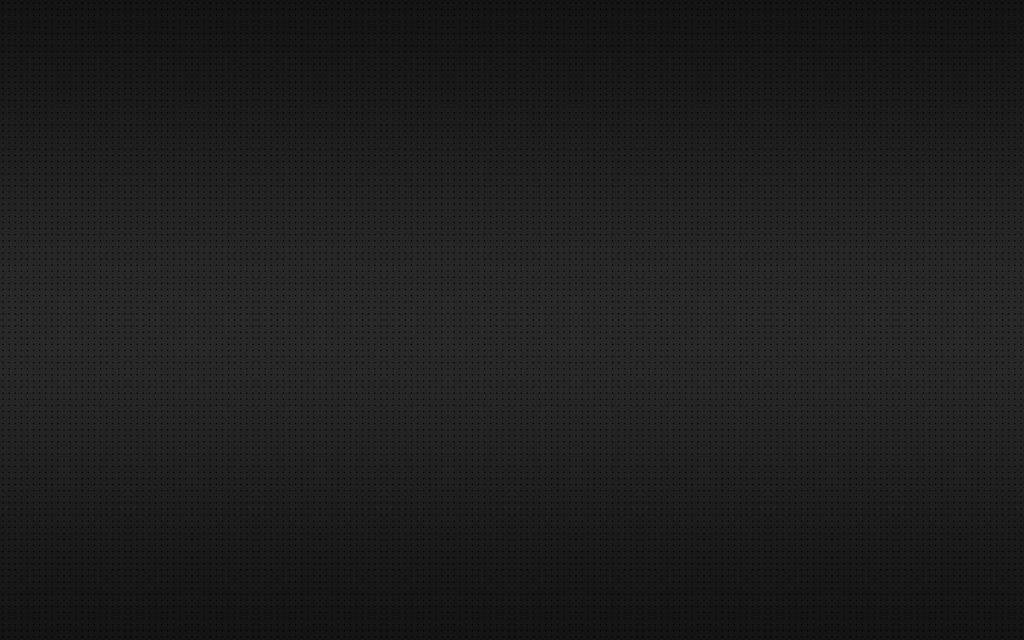 RENDERING PLANE
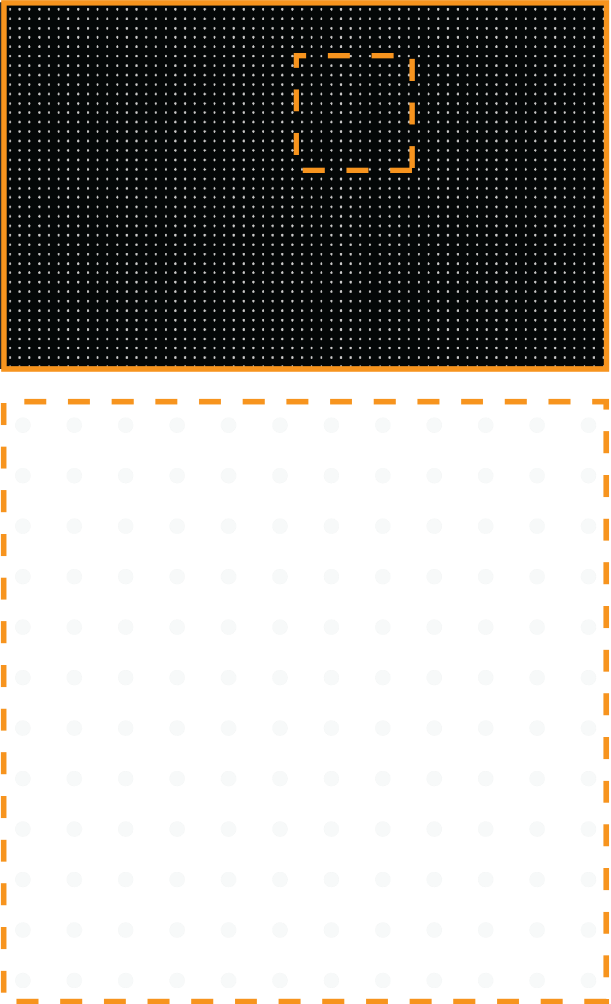 19
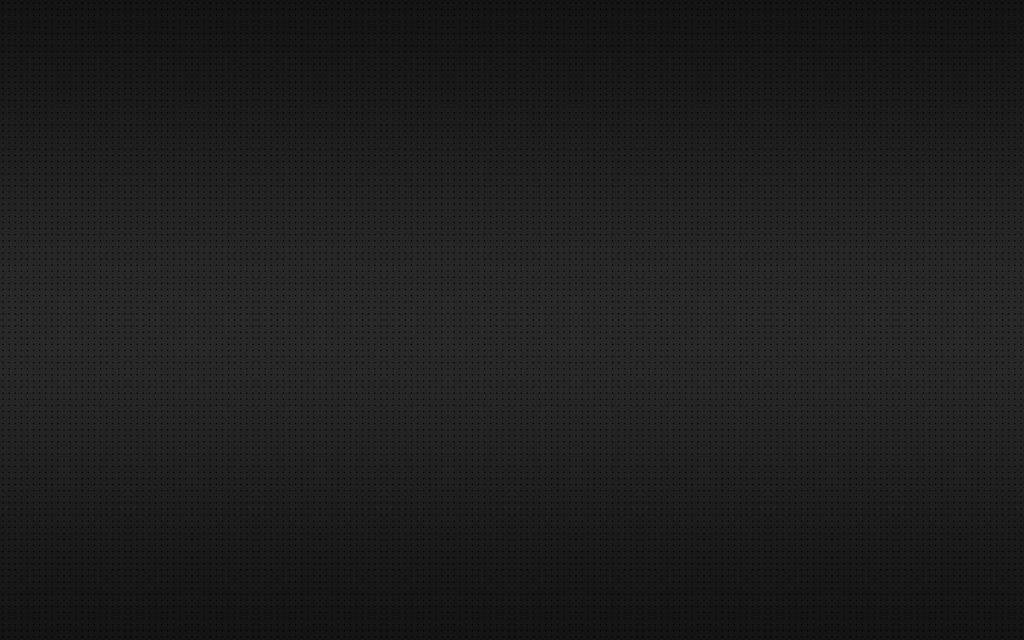 RENDERING PLANE
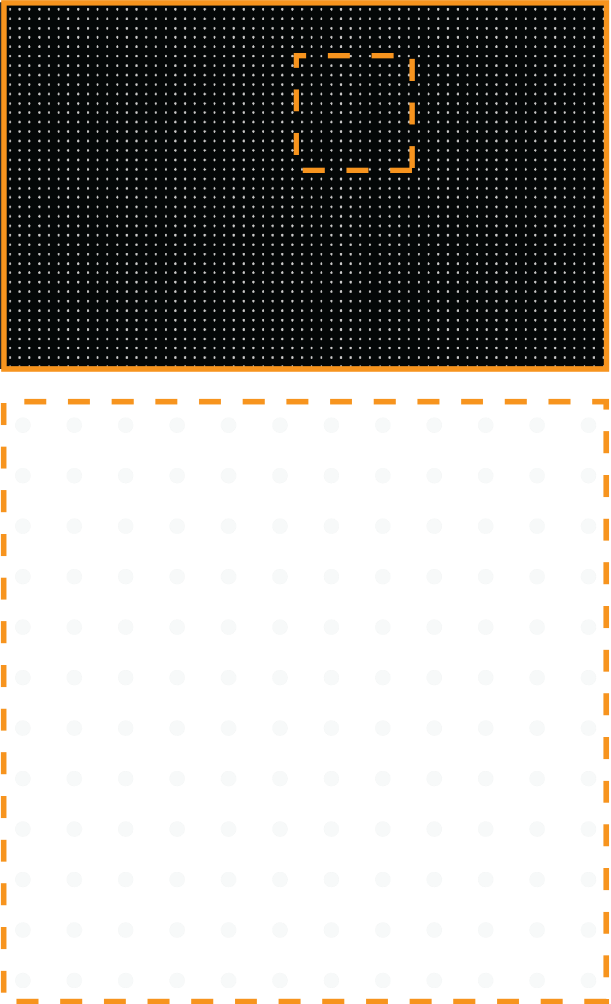 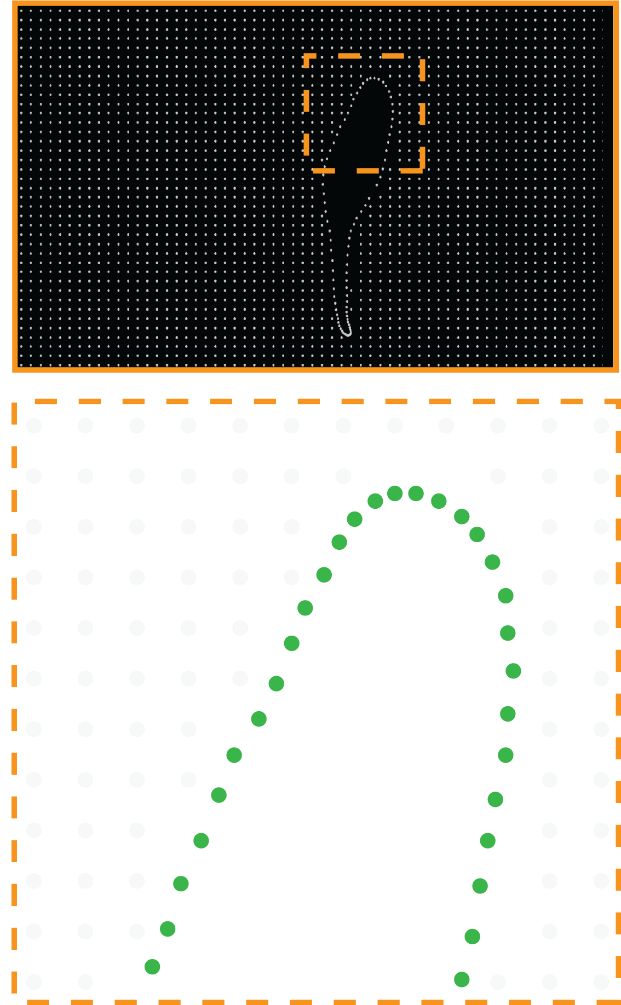 20
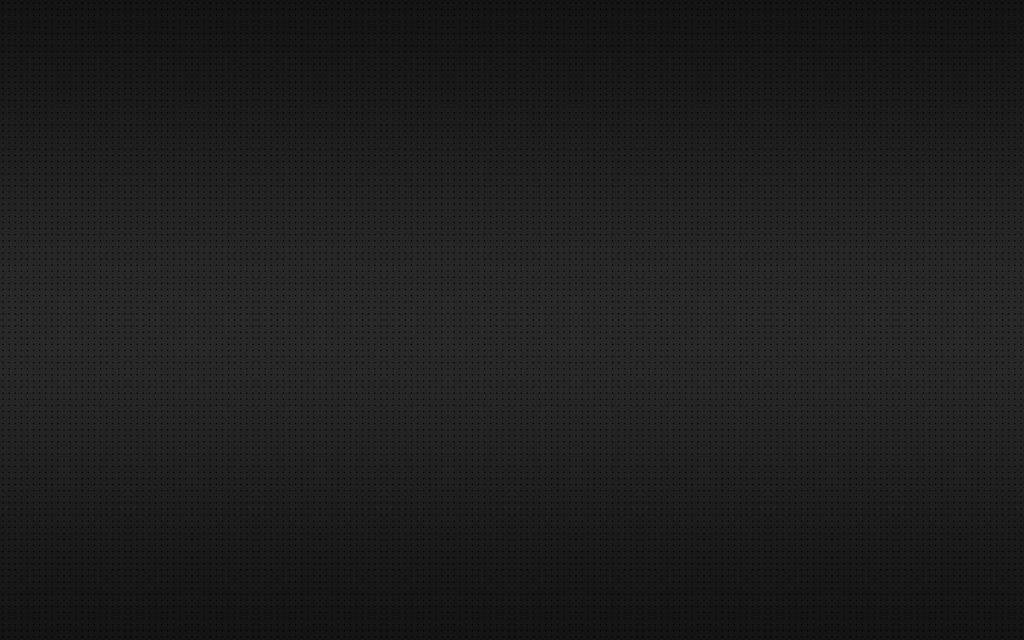 RENDERING PLANE
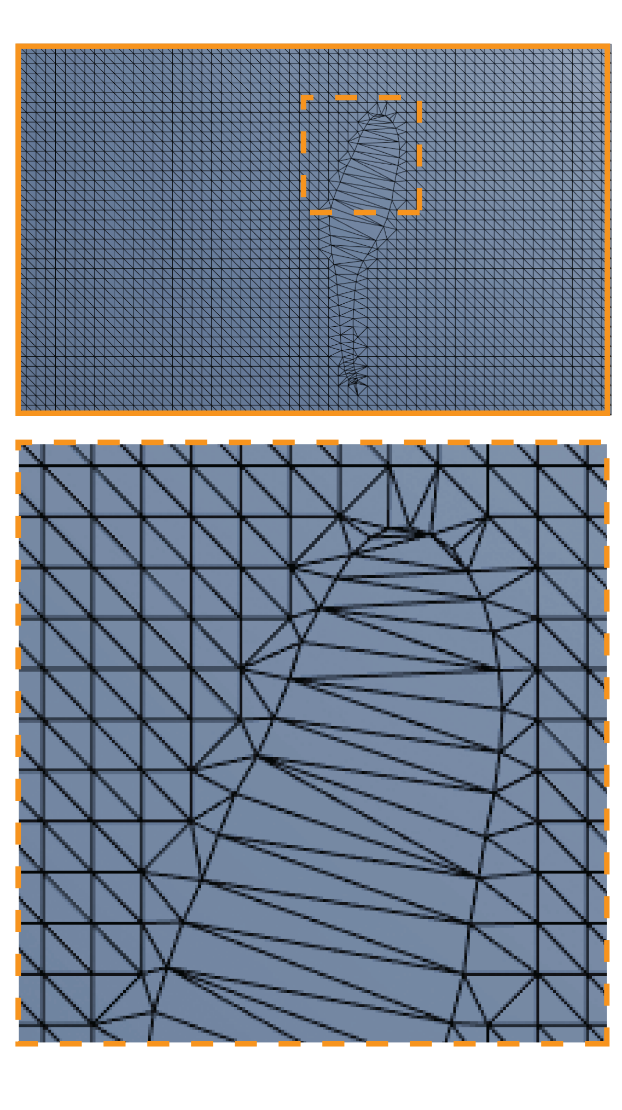 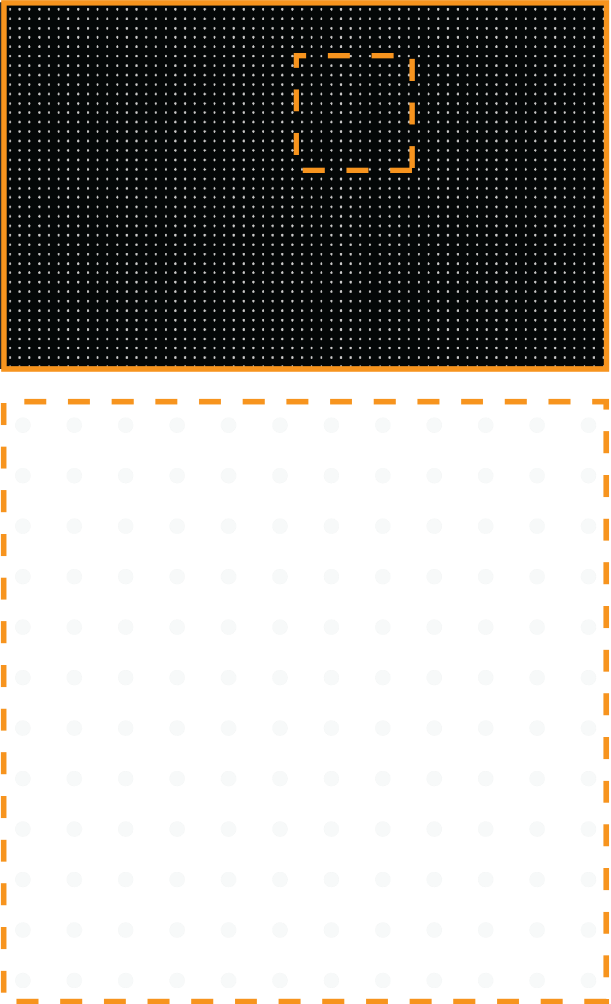 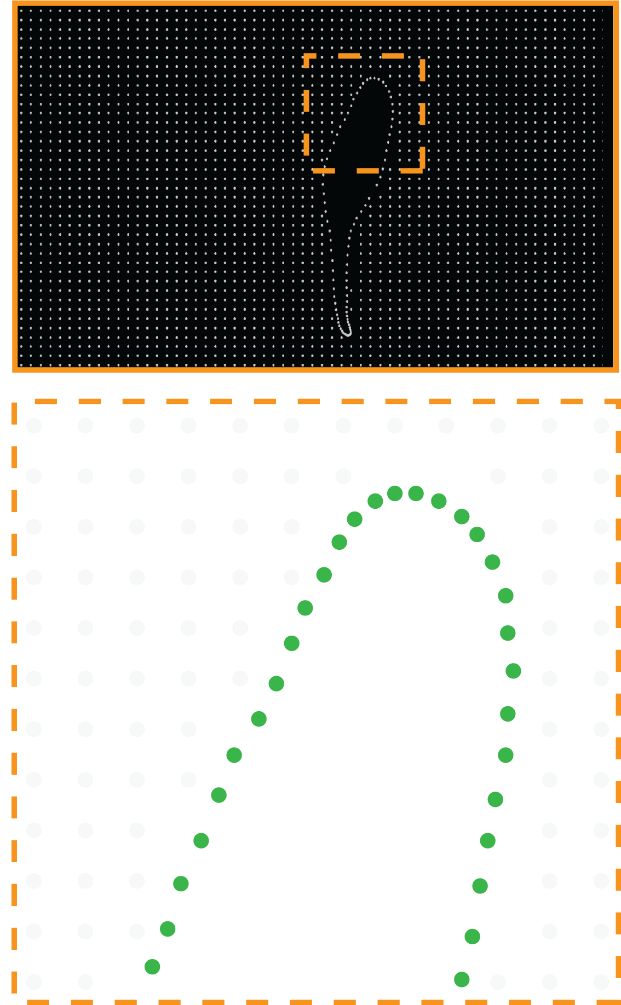 21
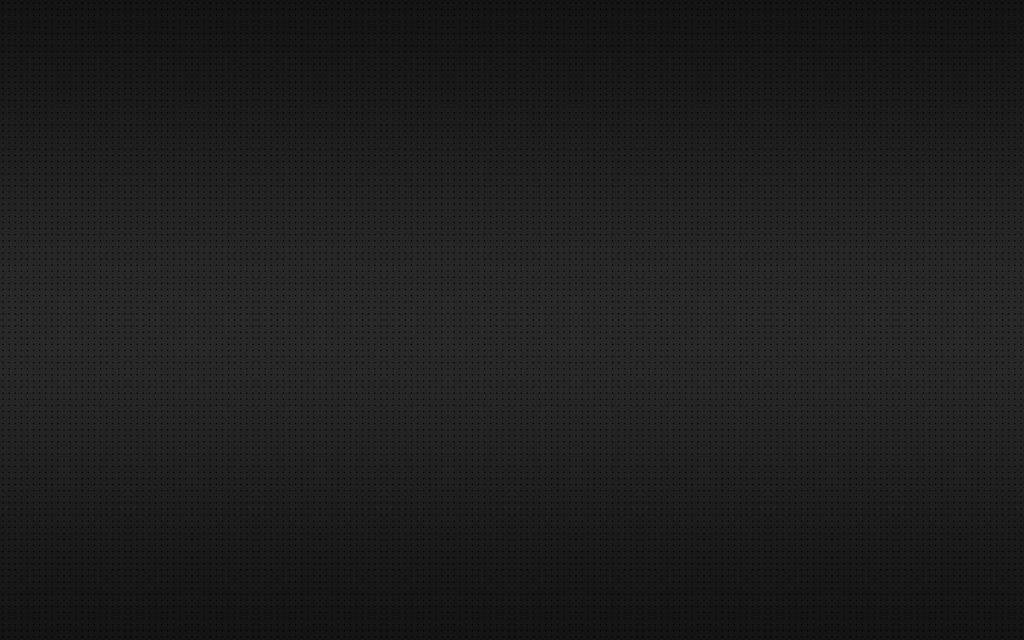 RENDERING PLANE
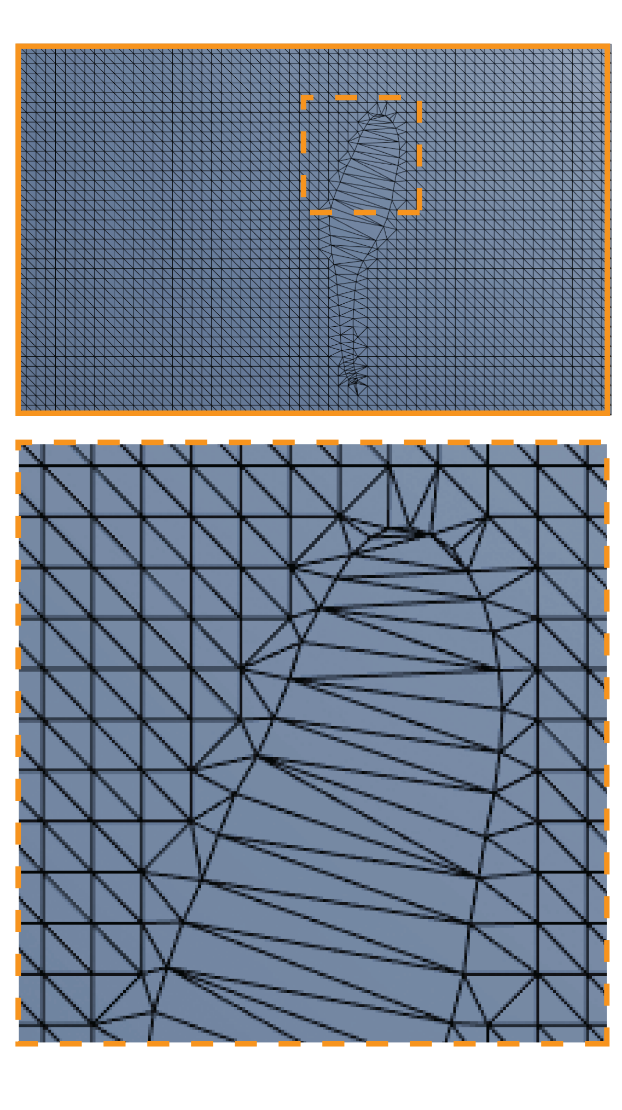 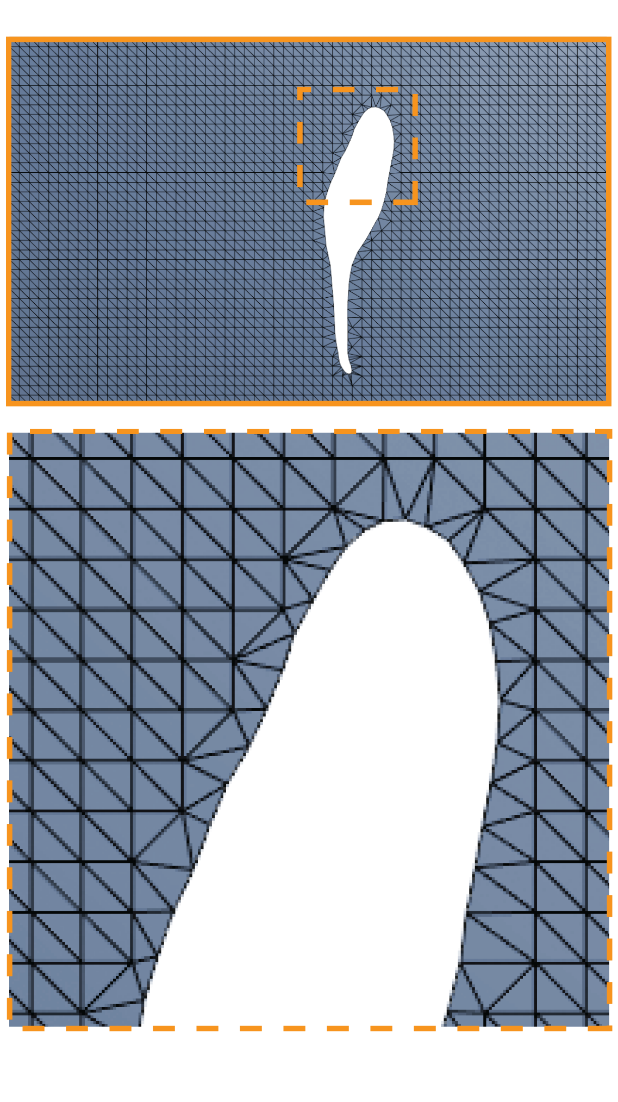 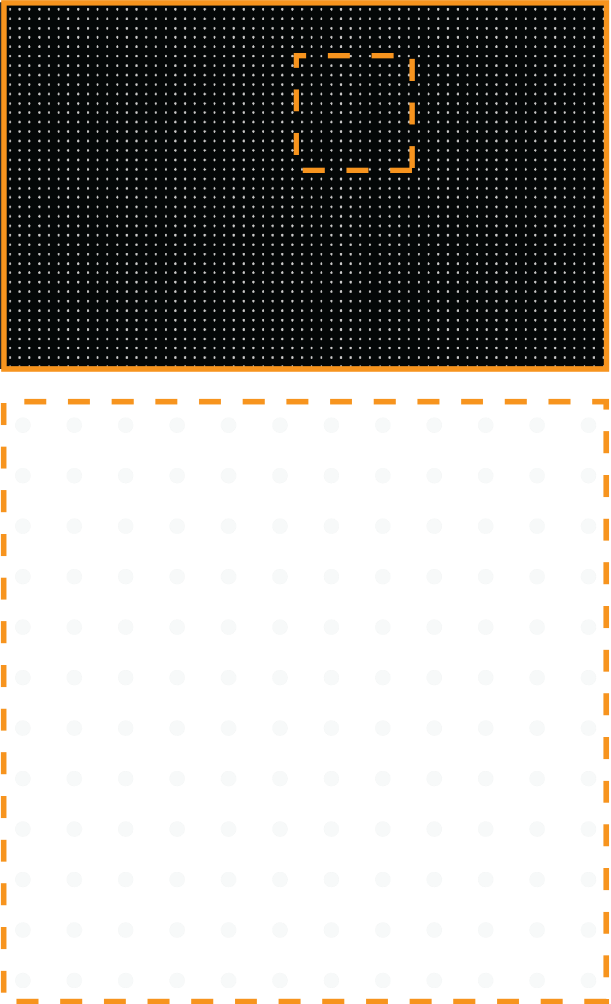 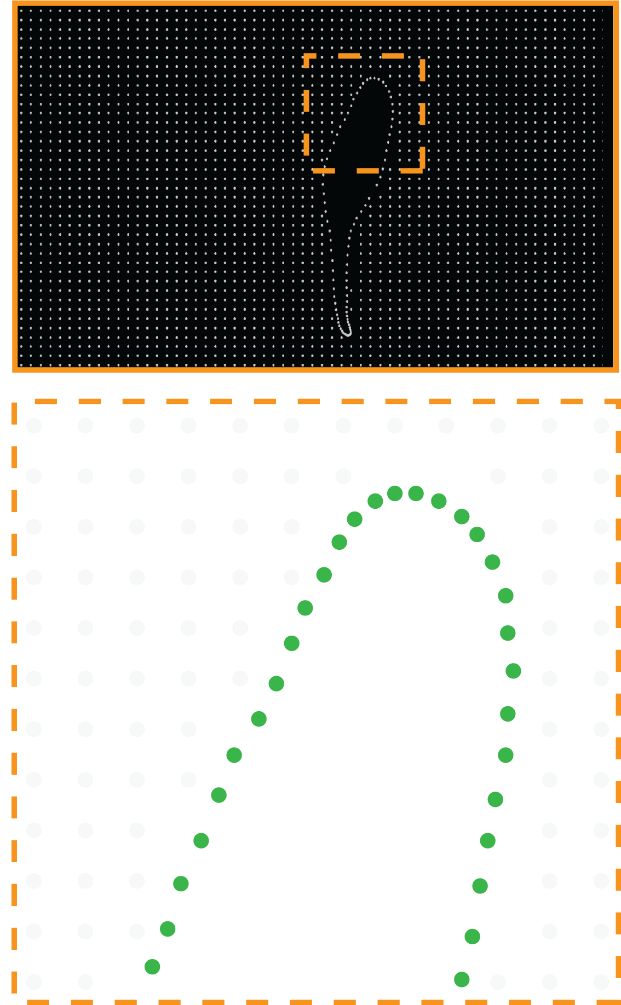 22
RENDERING PLANE
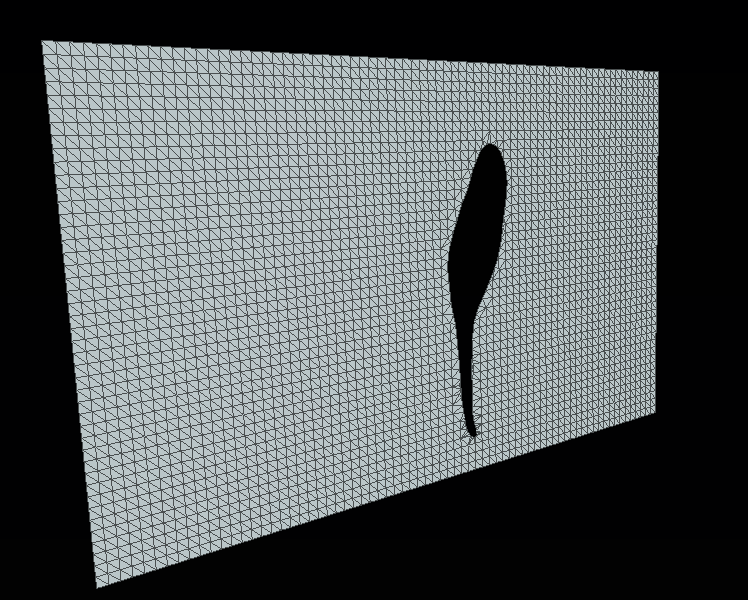 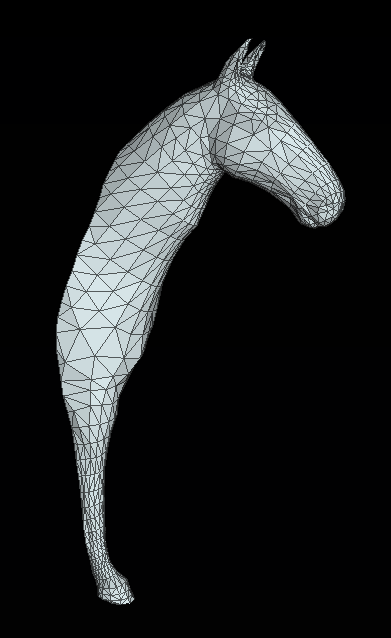 23
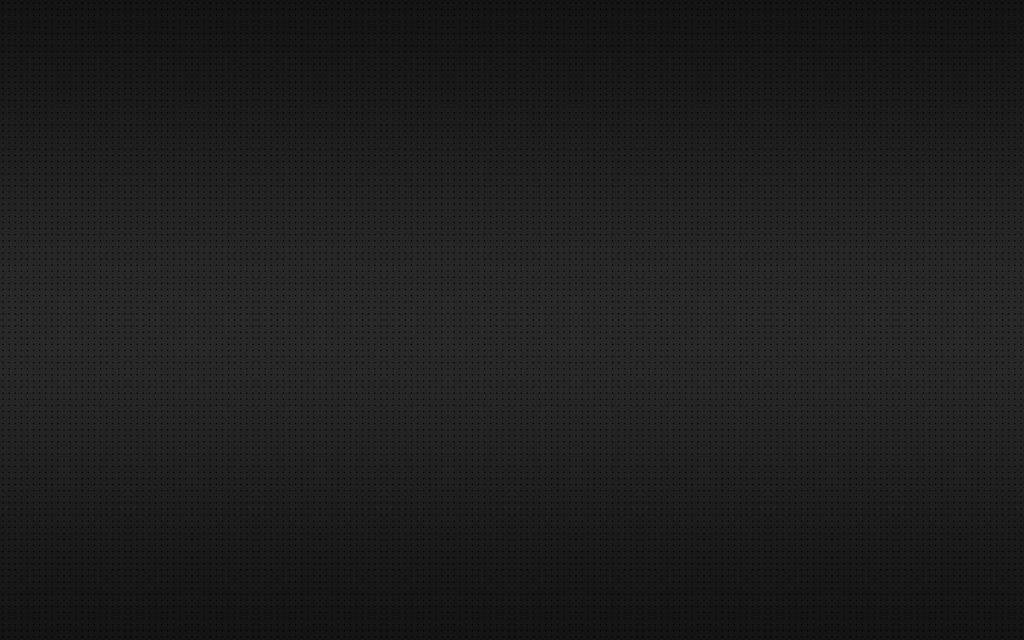 ATTACHMENT
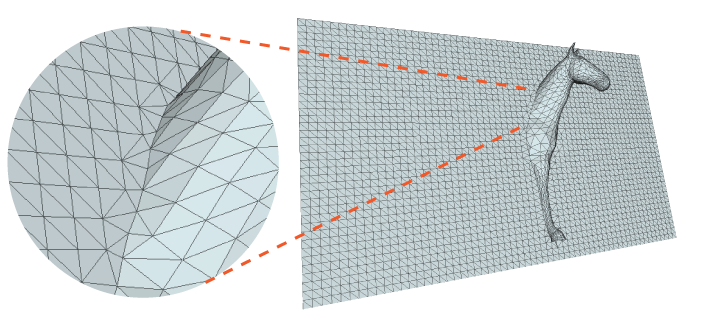 24
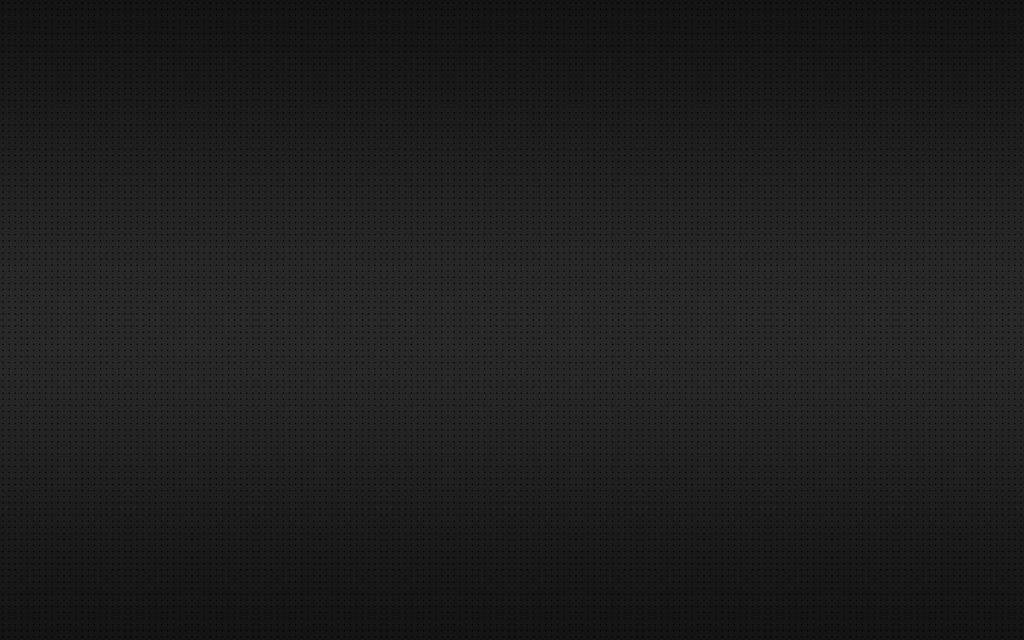 BAS RELIEF PROFILES
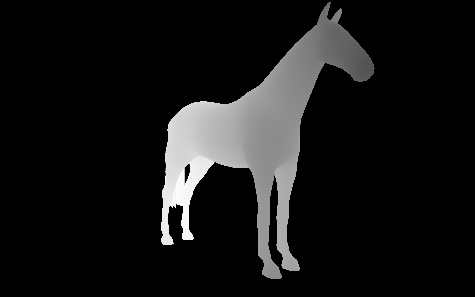 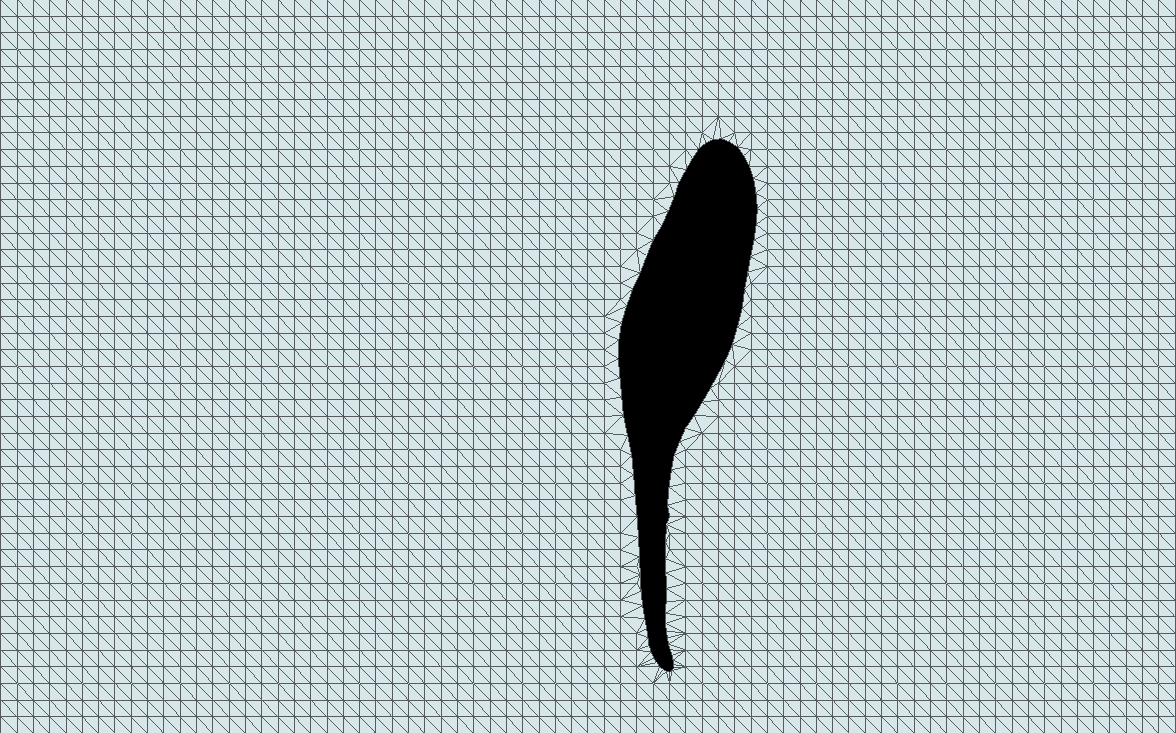 Heightfield representation of the scene.
25
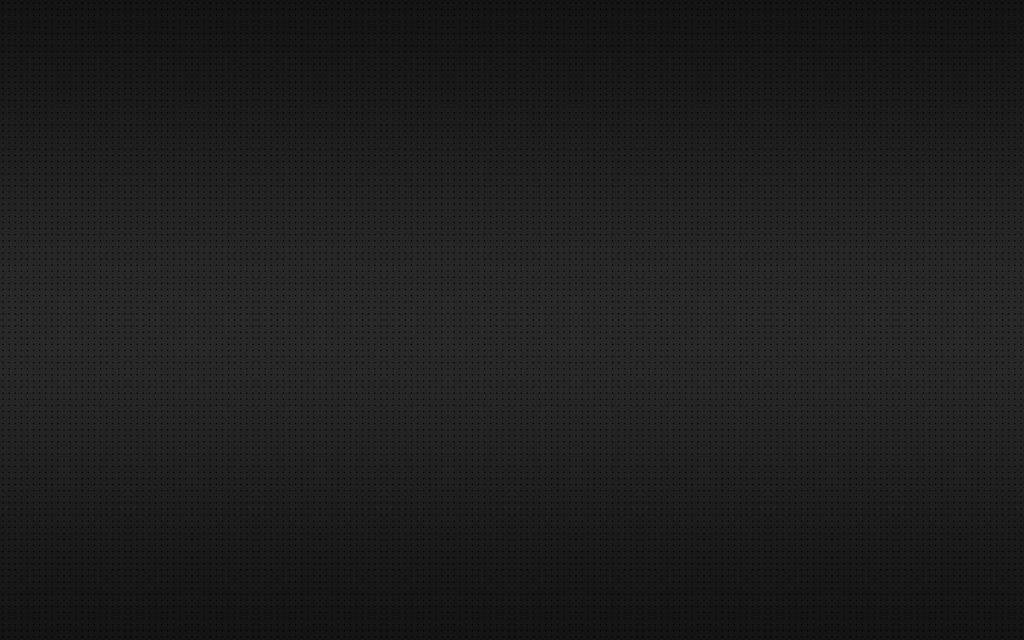 BAS RELIEF PROFILES
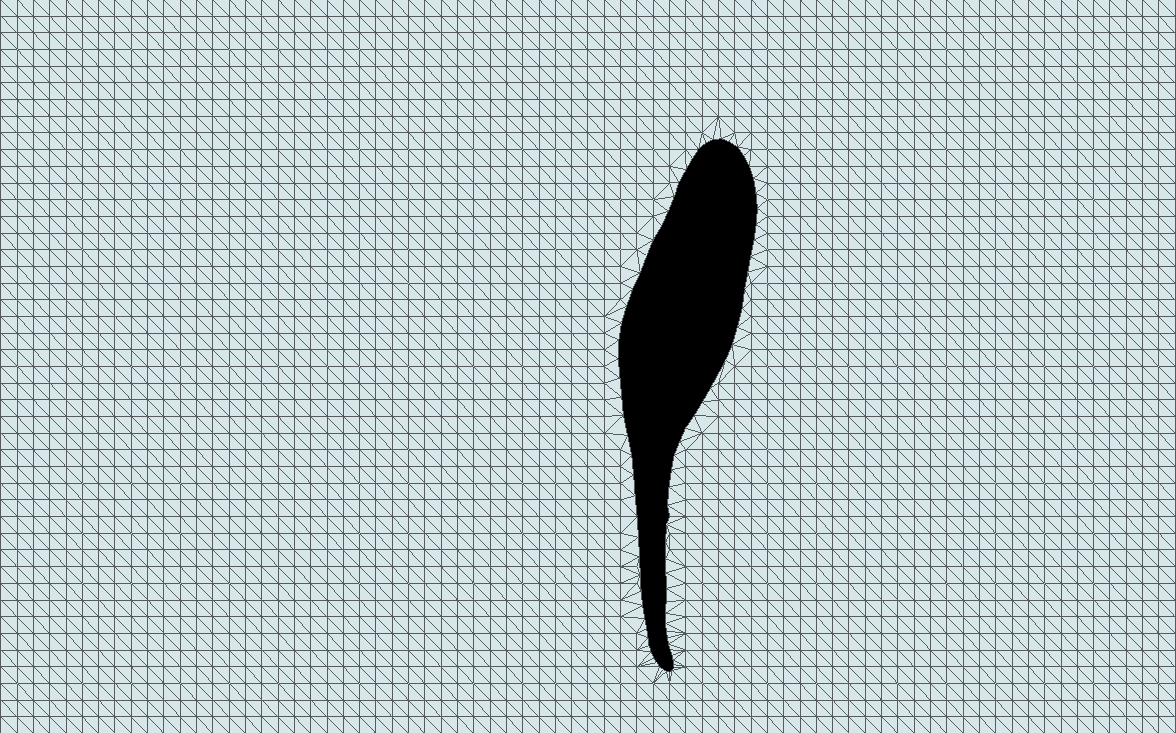 26
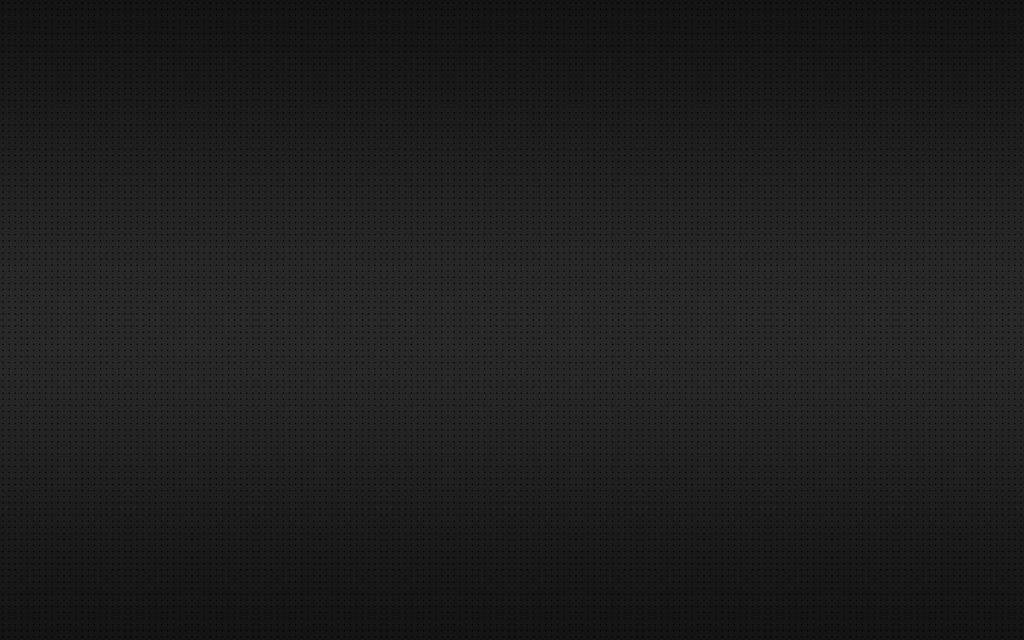 SILHOUETTE VERTICES
Silhouette threshold
27
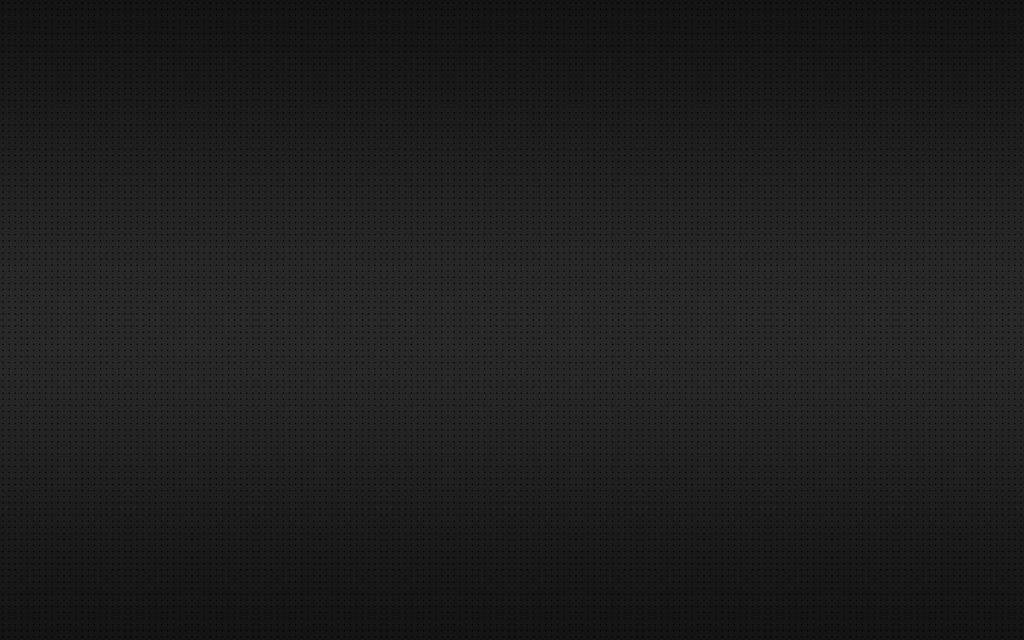 BAS RELIEF PROFILES
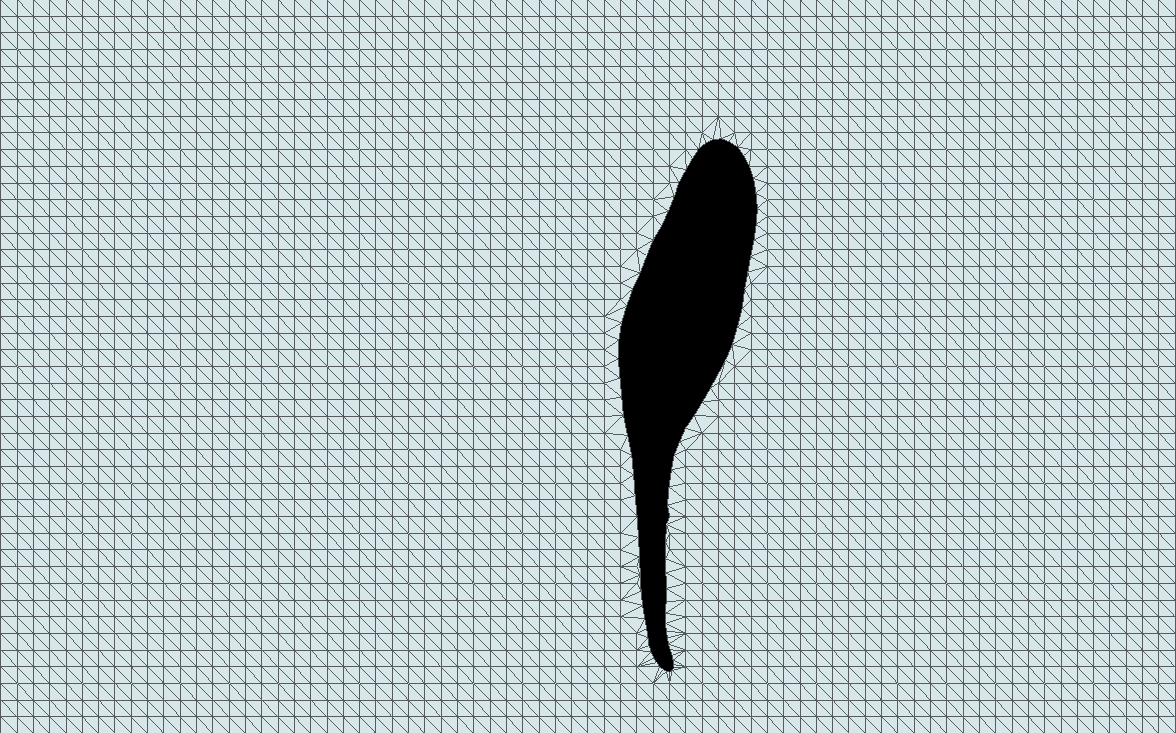 28
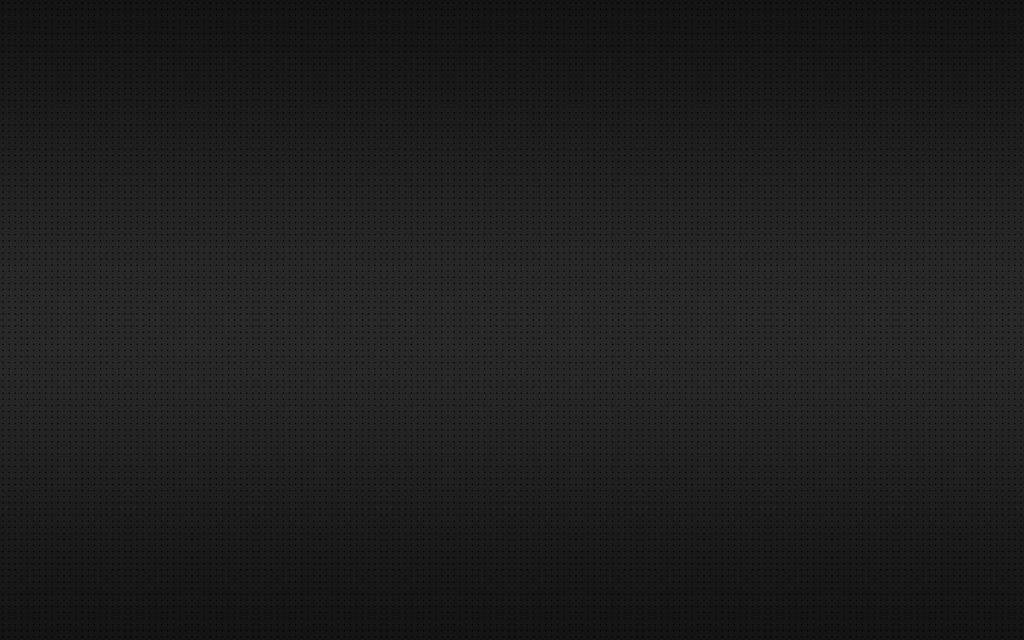 BAS RELIEF PROFILES
z coordinate of silhoutte vertex
z coordinate of differential coordinates
Number of silhouette vertices
Number of vertices
29
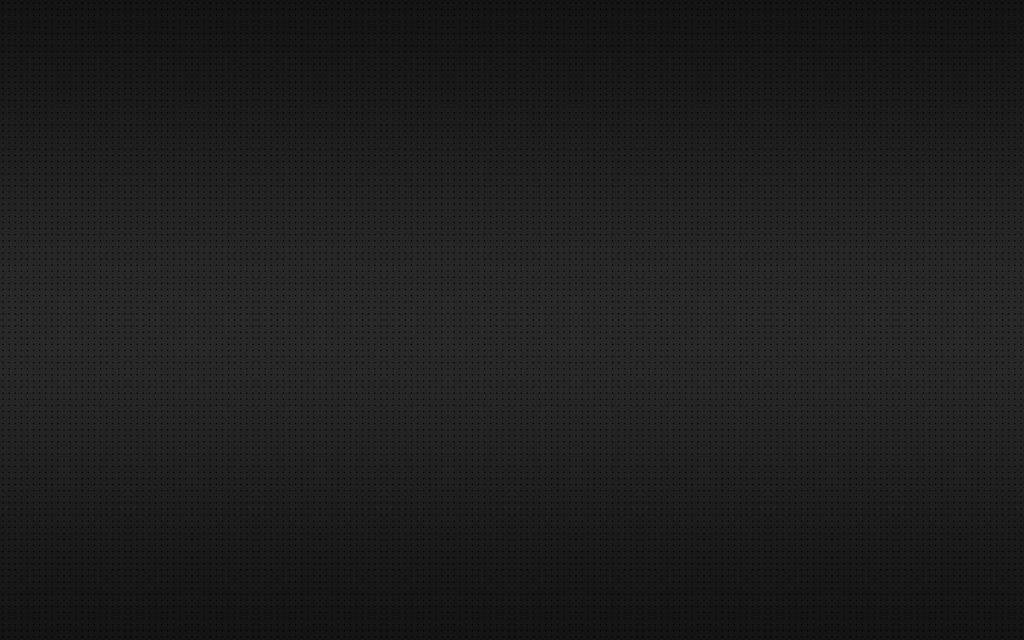 30
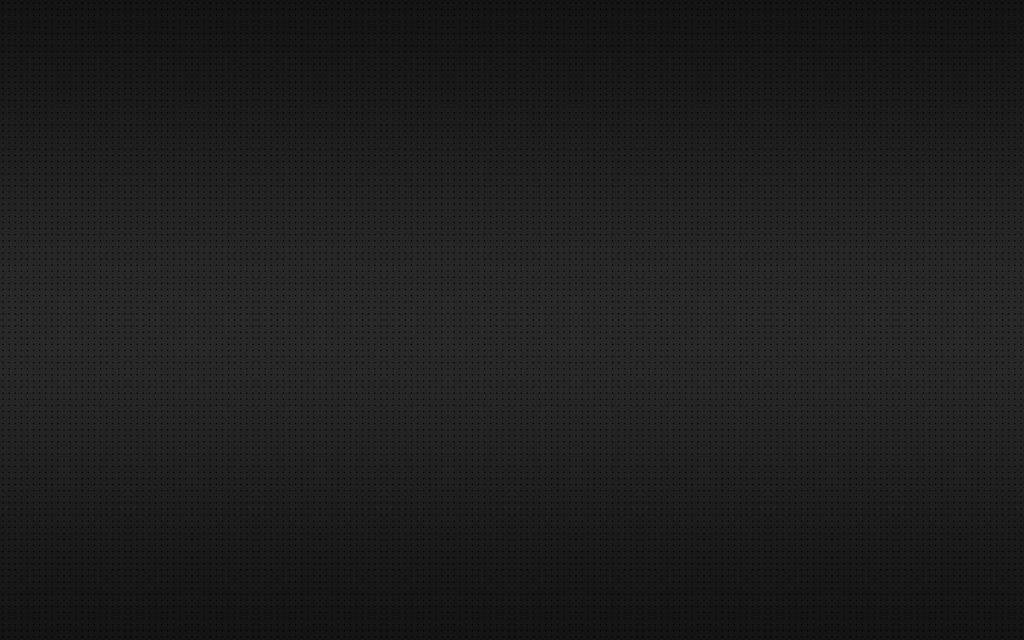 TEXTURES
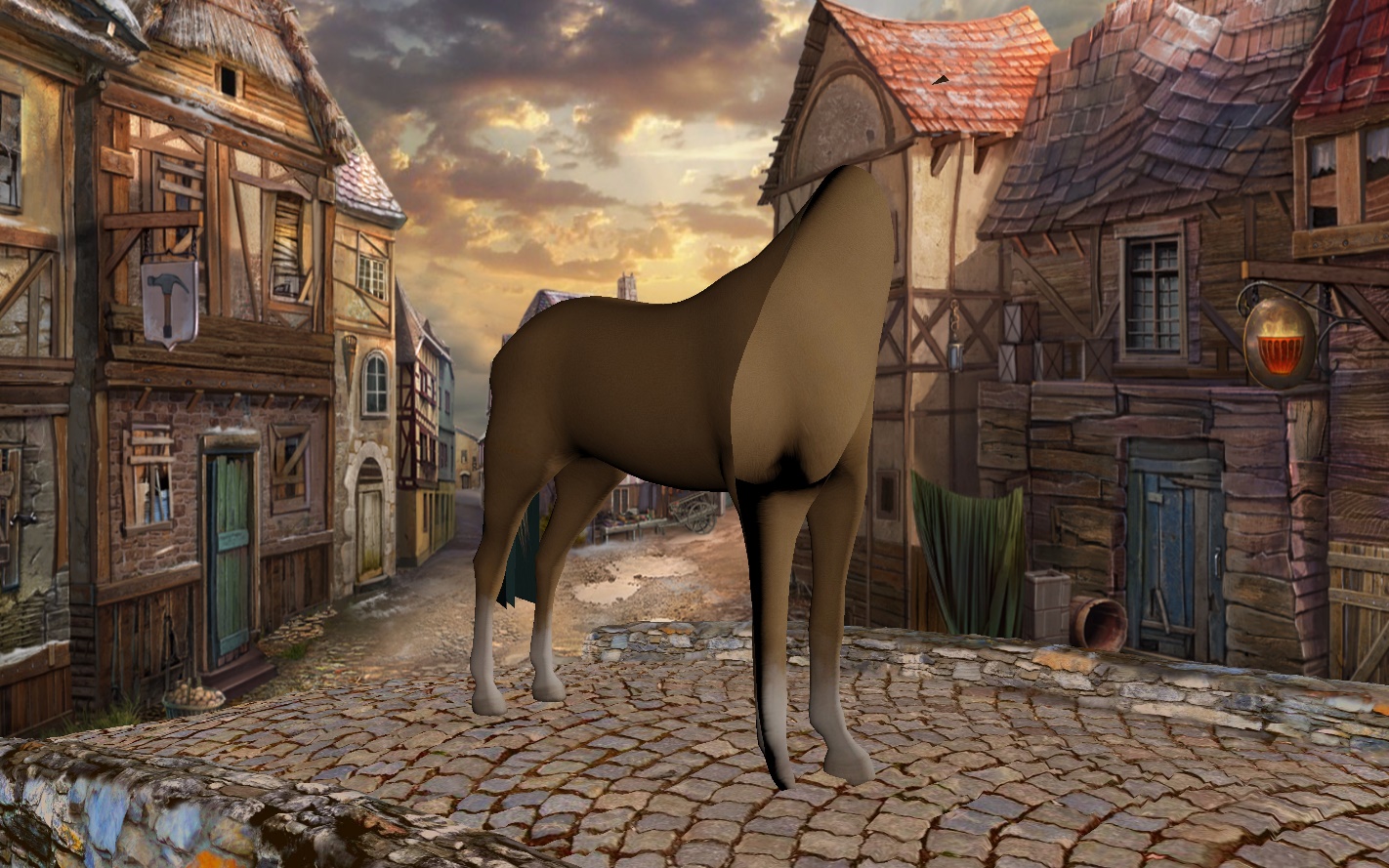 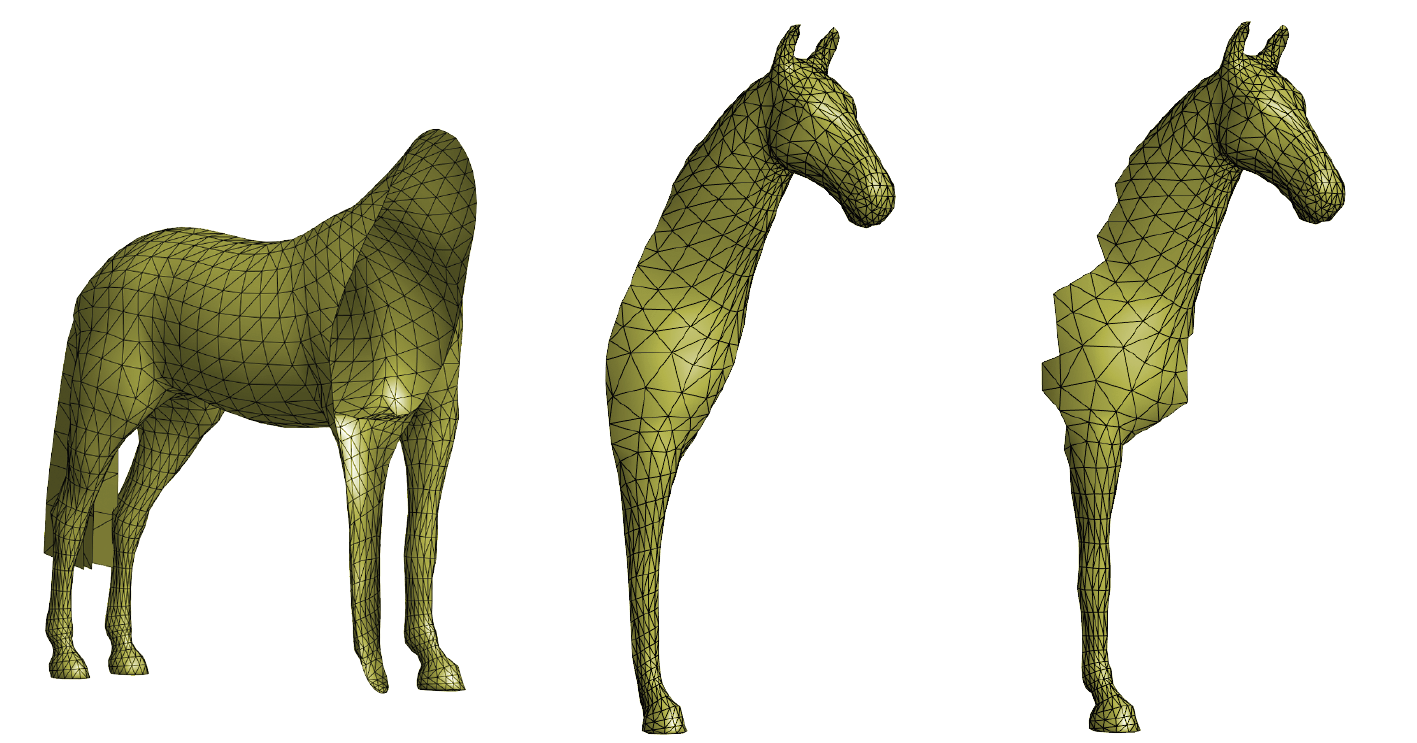 31
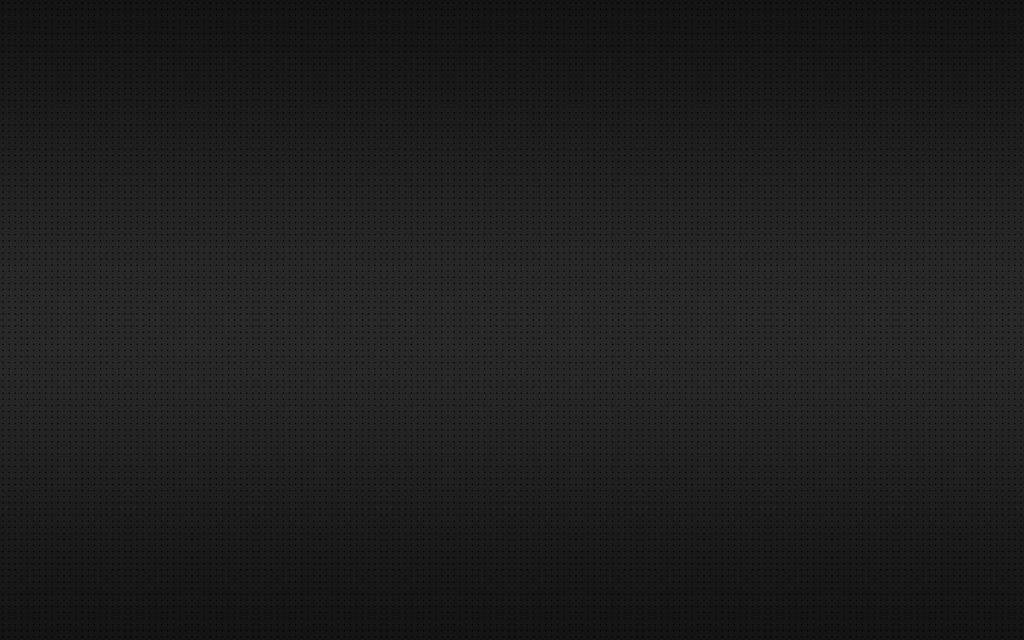 TEXTURES
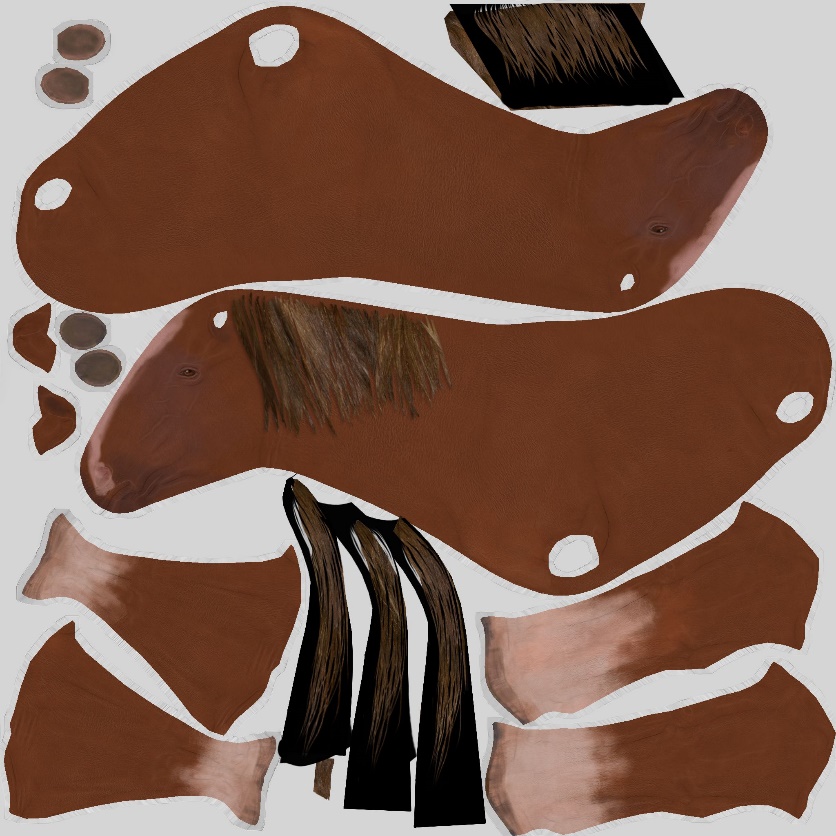 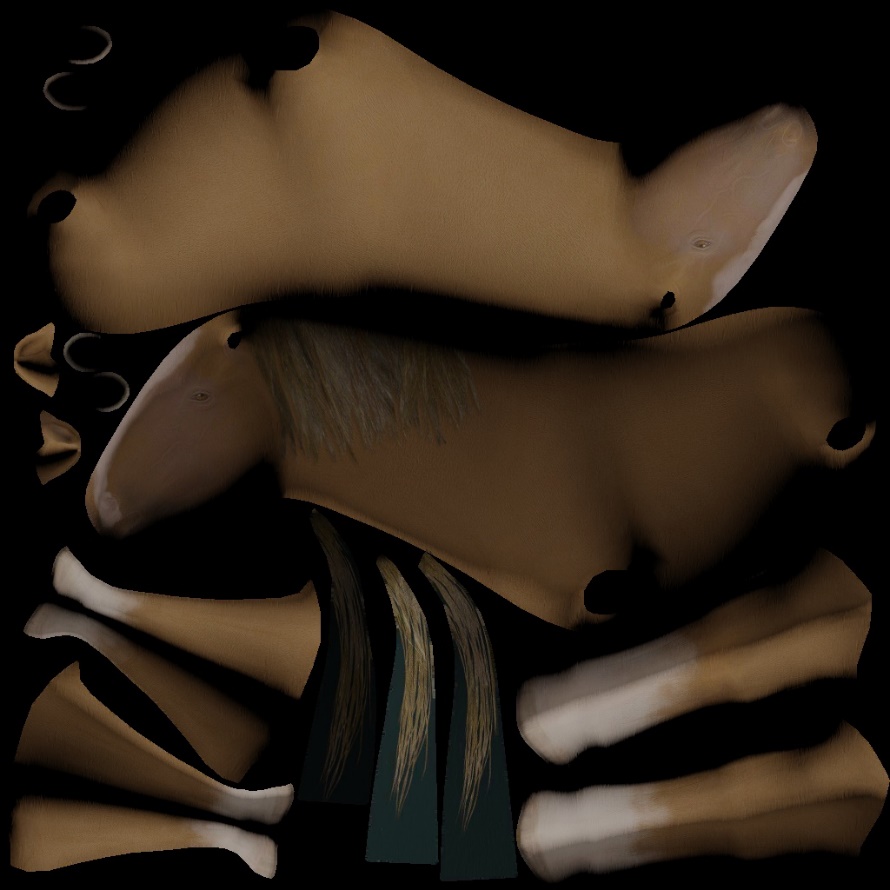 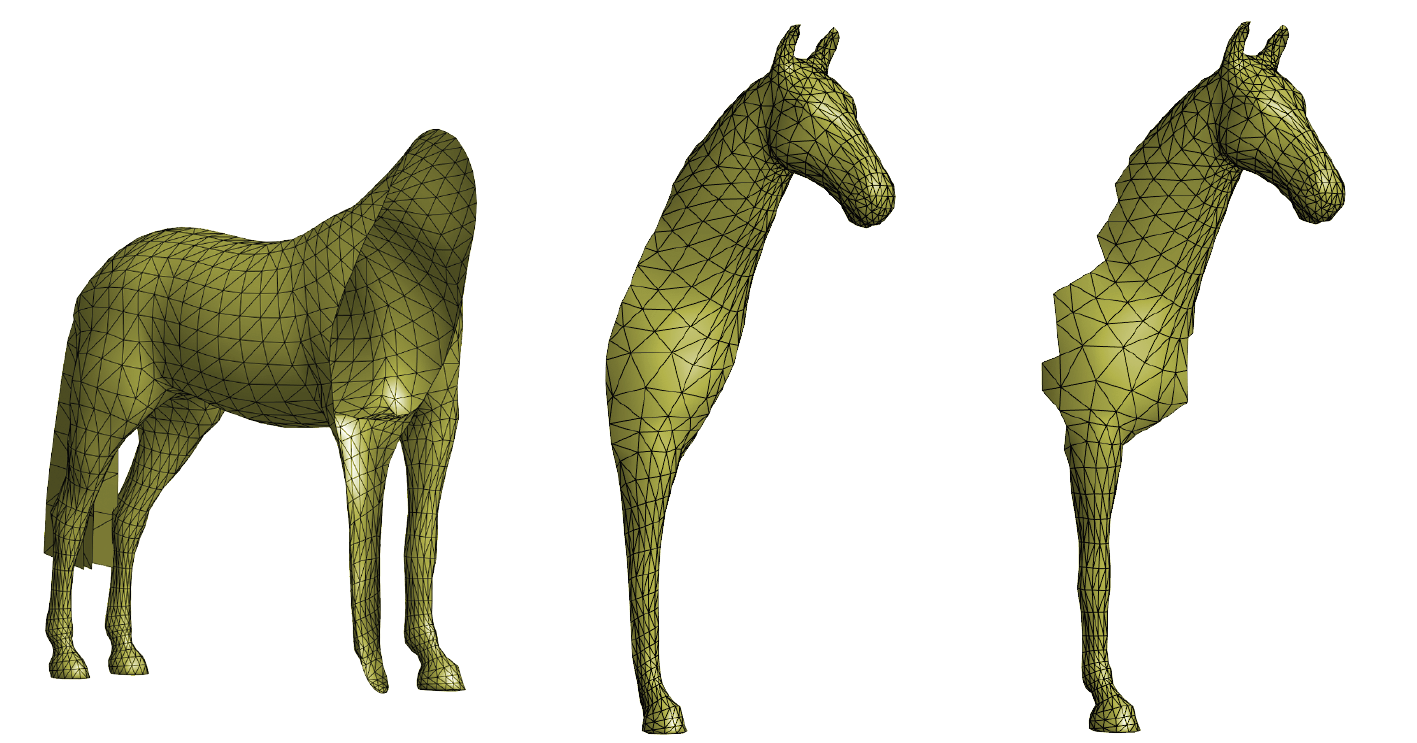 32
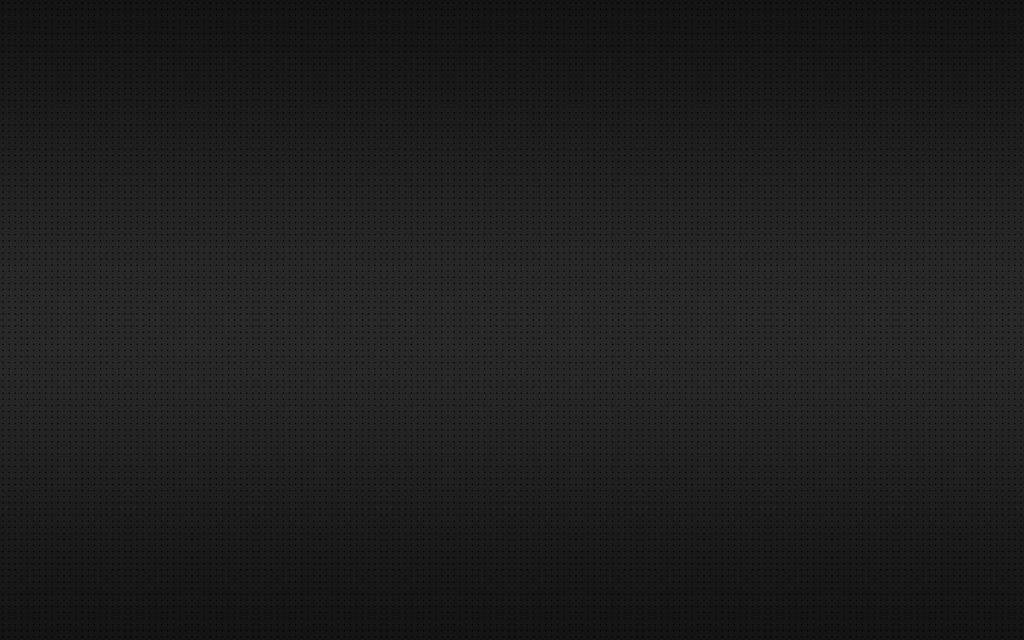 33
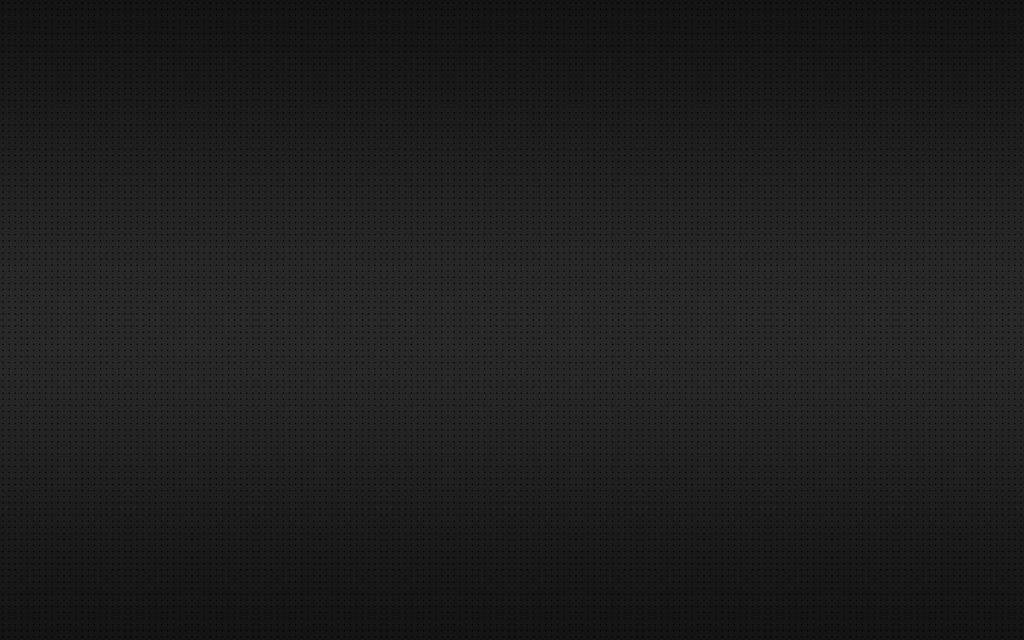 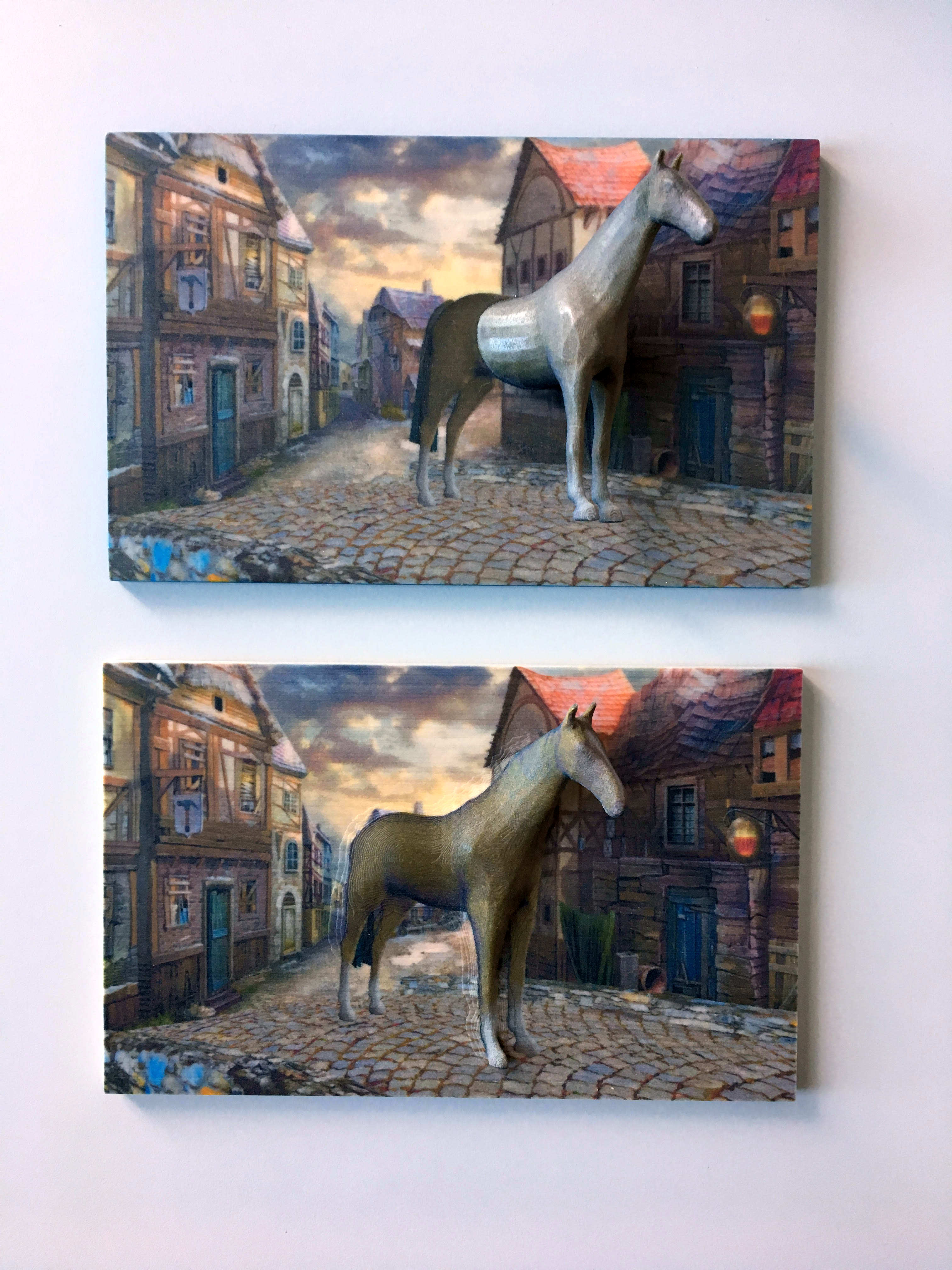 34
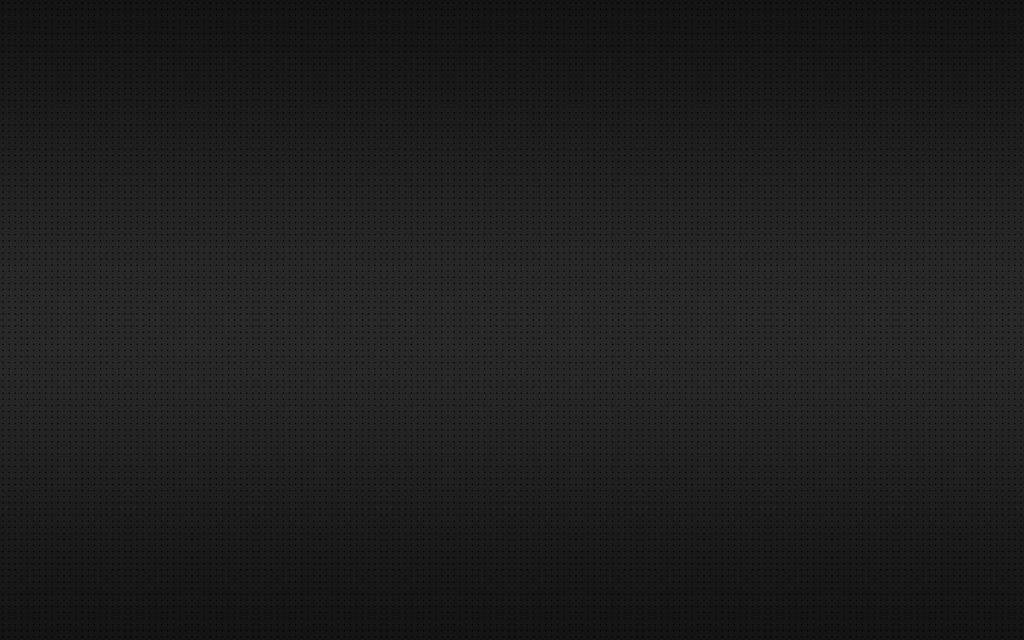 35
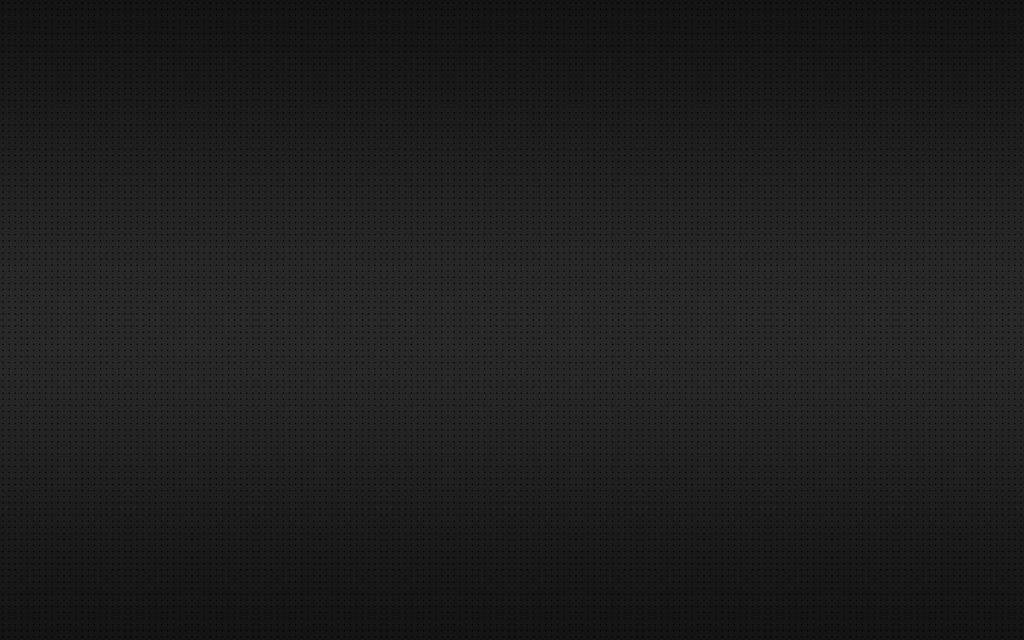 36
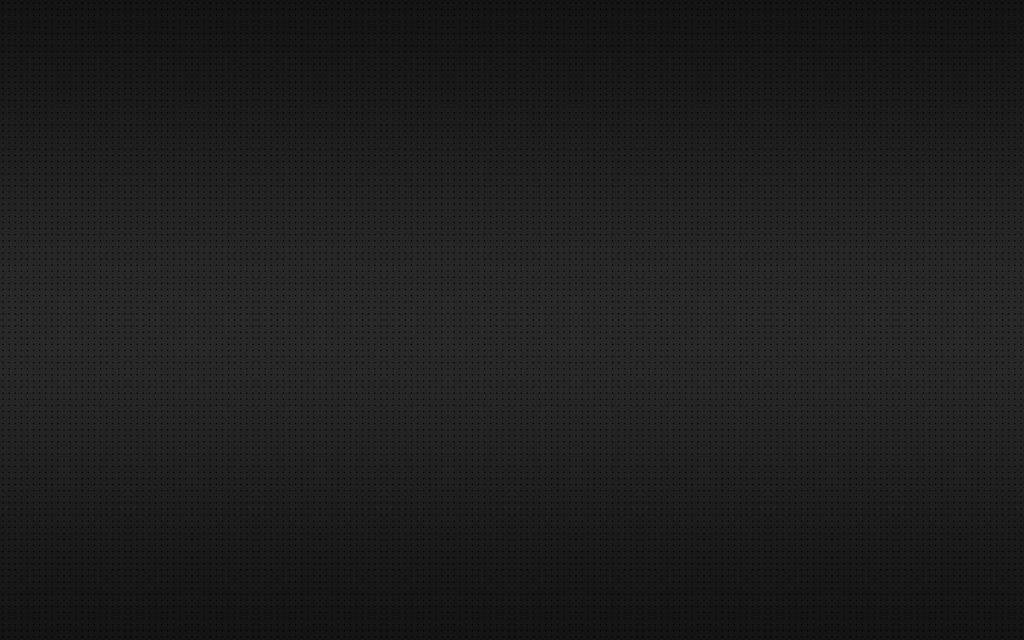 RESULTS
Lighting contradictions
Specularity, shadows, discontinuity around the boundary.
37
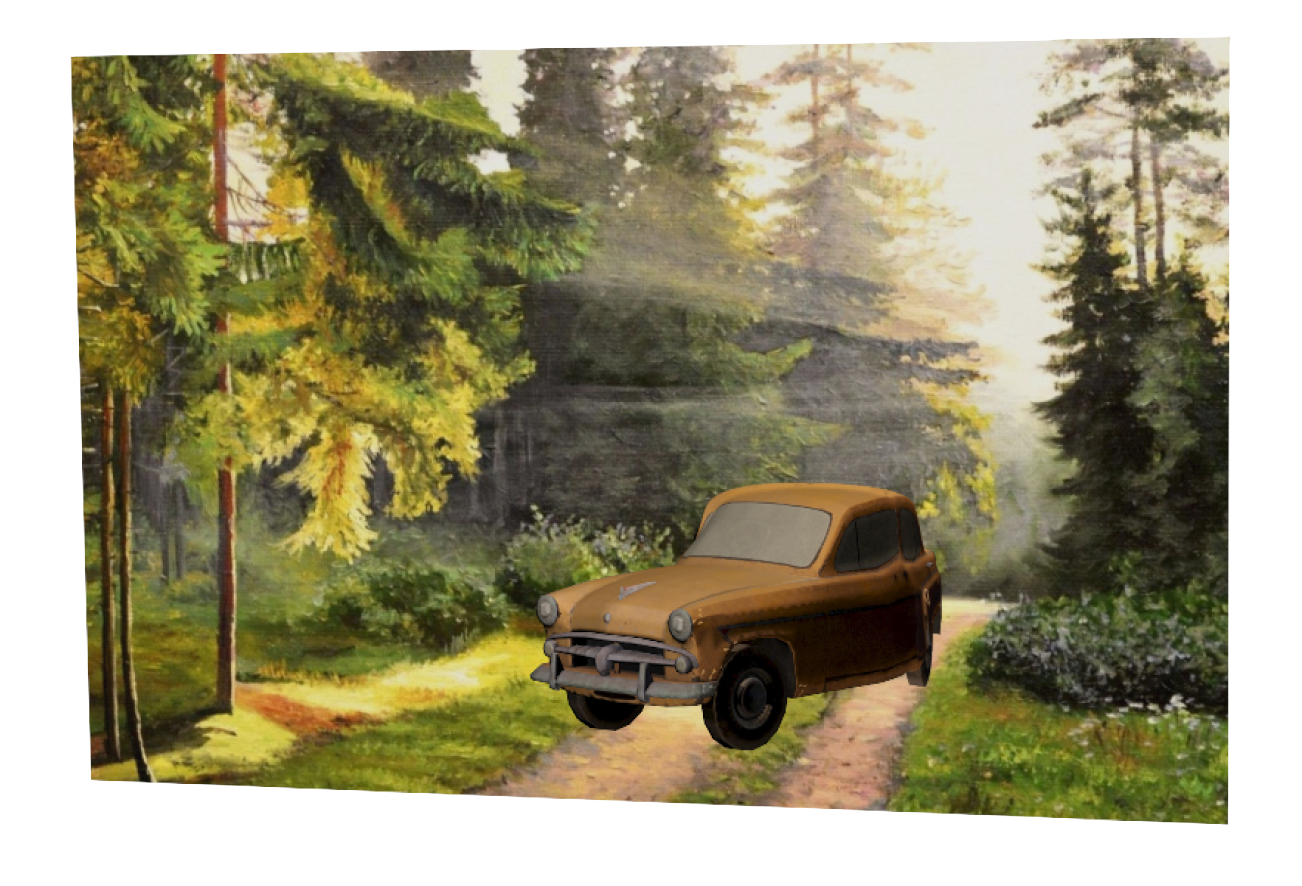 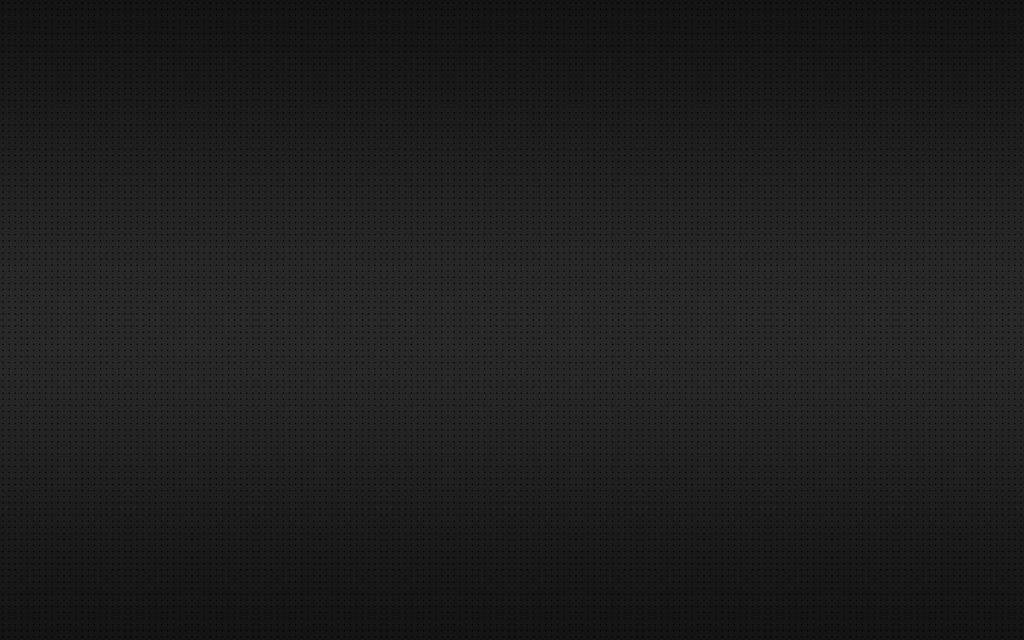 RESULTS
Lighting contradictions
Specularity, shadows, discontinuity around the boundary.

Viewing angle ambiguity
Depending on the scene.
38
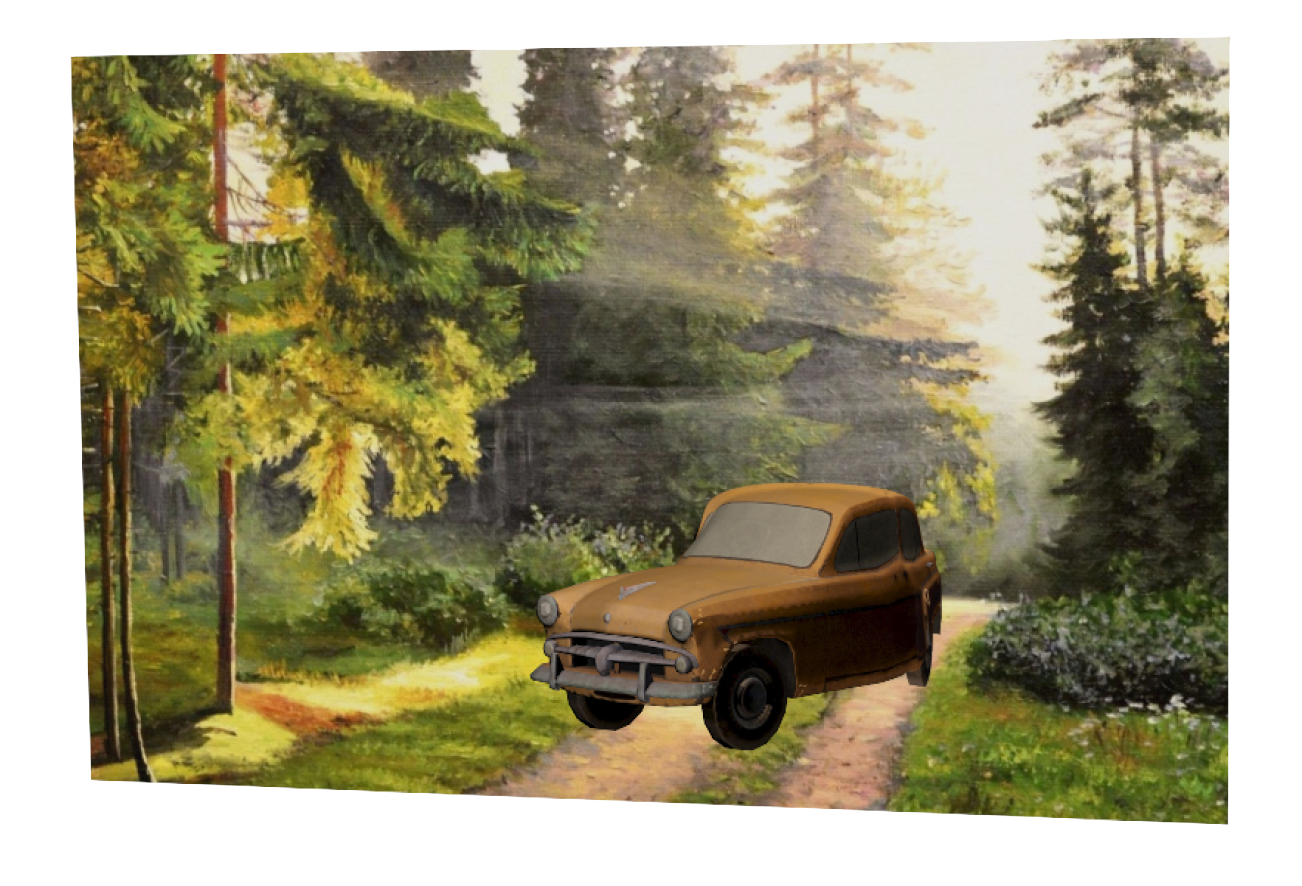 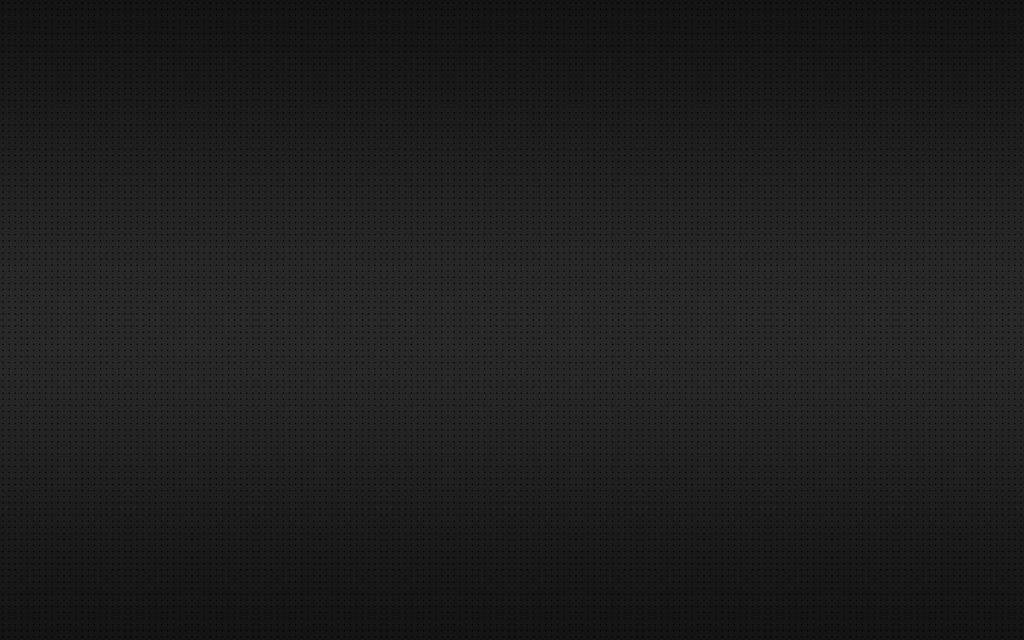 RESULTS
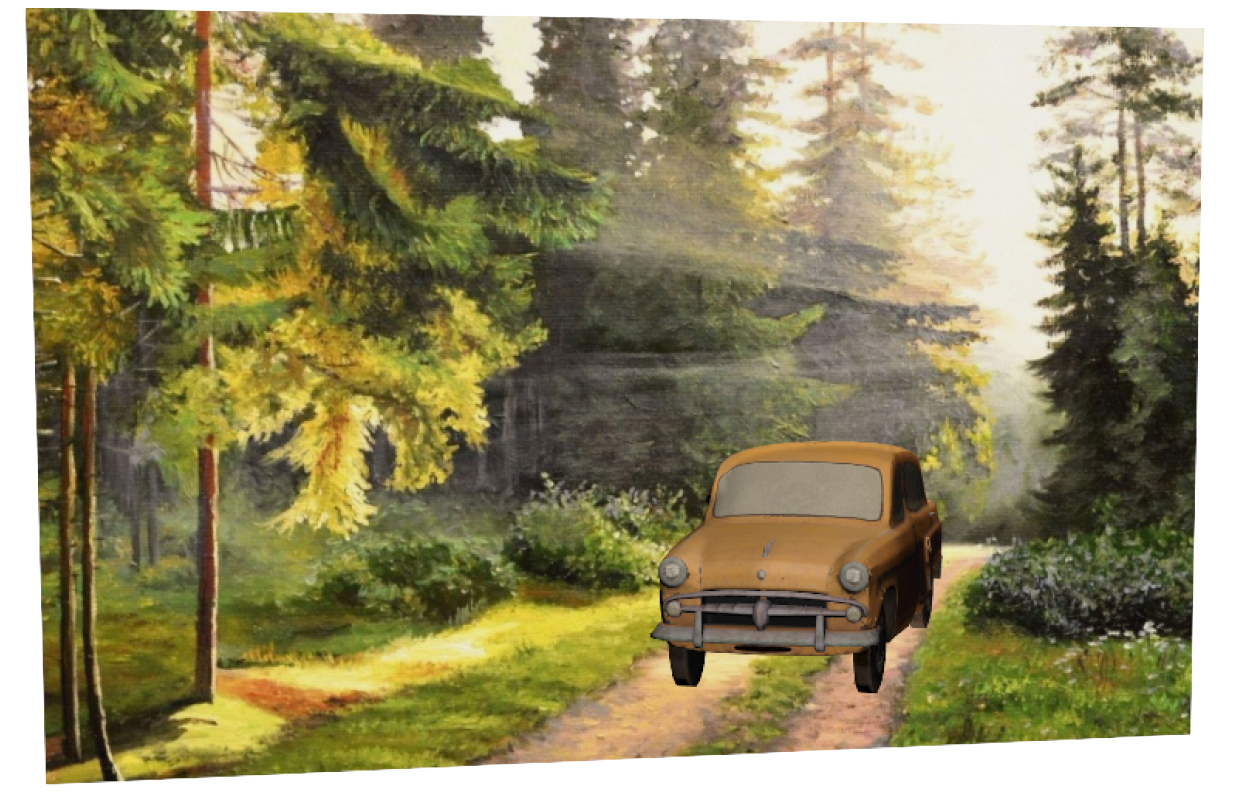 Lighting contradictions
Specularity, shadows, discontinuity around the boundary.

Viewing angle ambiguity
Depending on the scene.
39
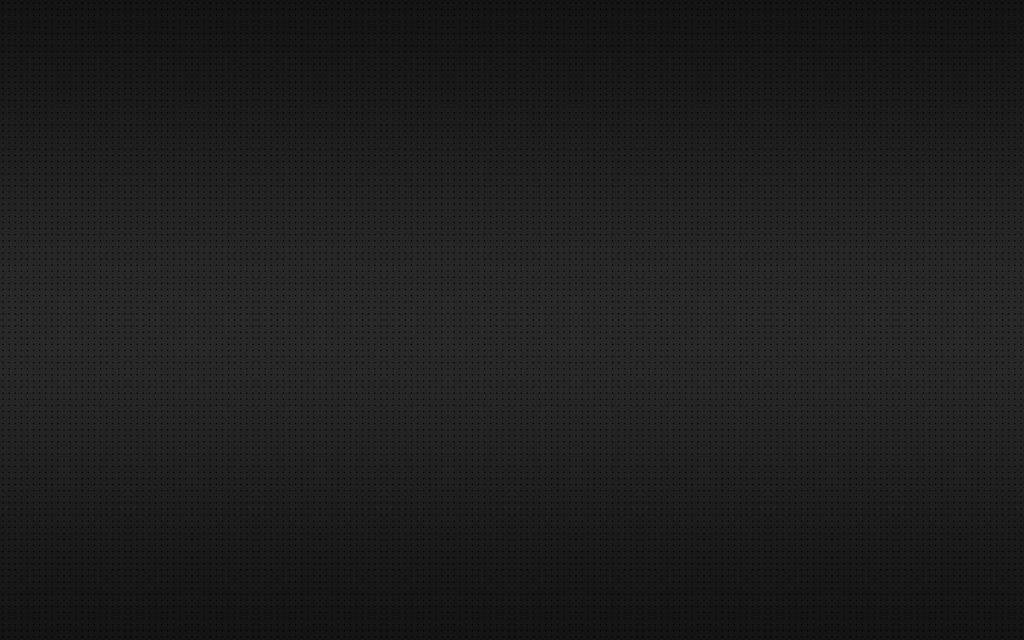 RESULTS
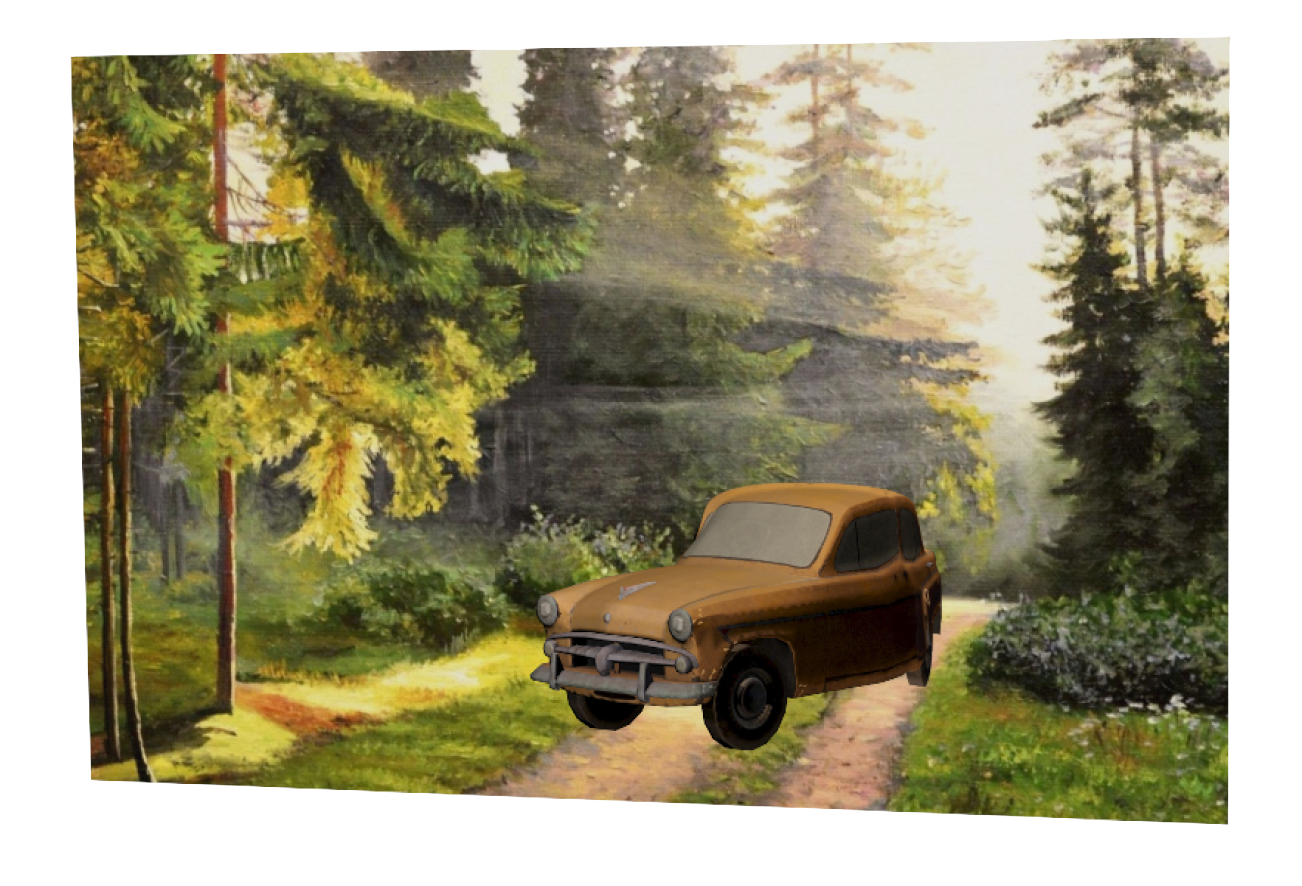 Lighting contradictions
Specularity, shadows, discontinuity around the boundary.

Viewing angle ambiguity
Depending on the scene.
40
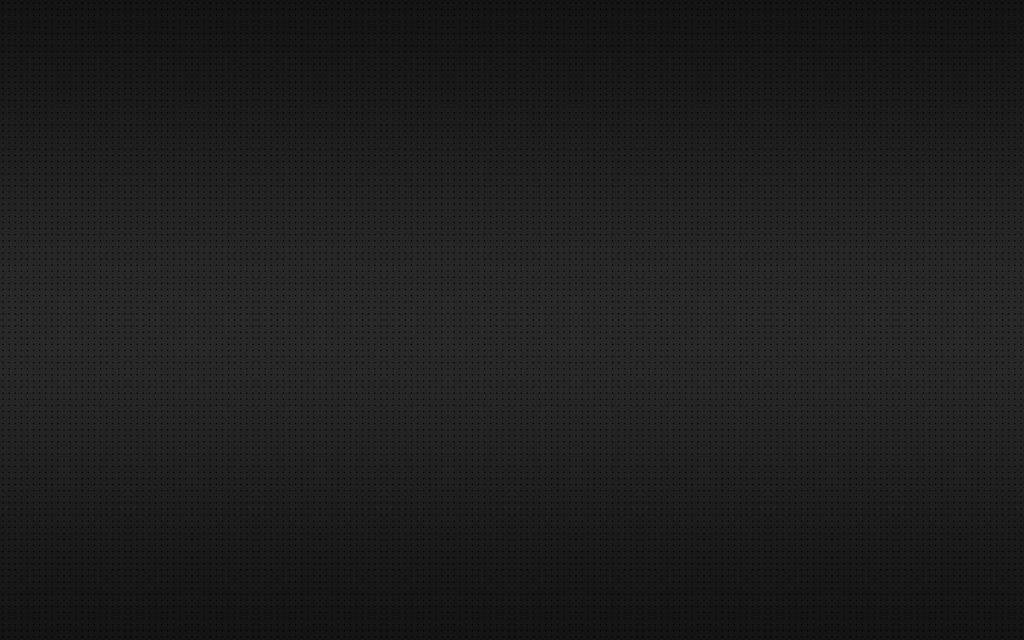 RESULTS
Lighting contradictions
Specularity, shadows, discontinuity around the boundary.

Viewing angle ambiguity
Depending on the scene.

Cut position
Multiple boundary problem.
41
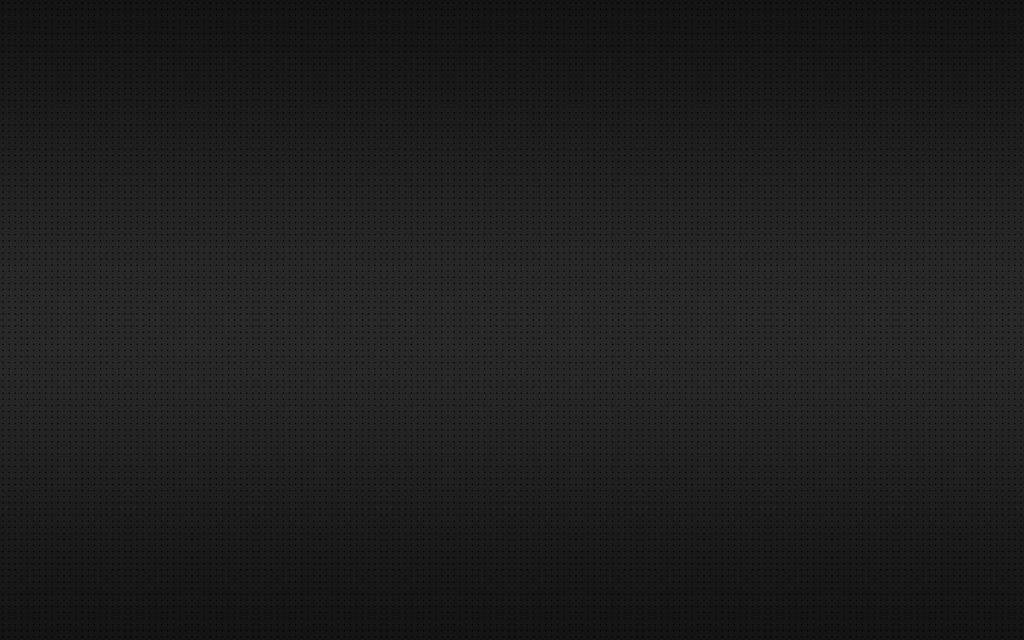 THANK YOU
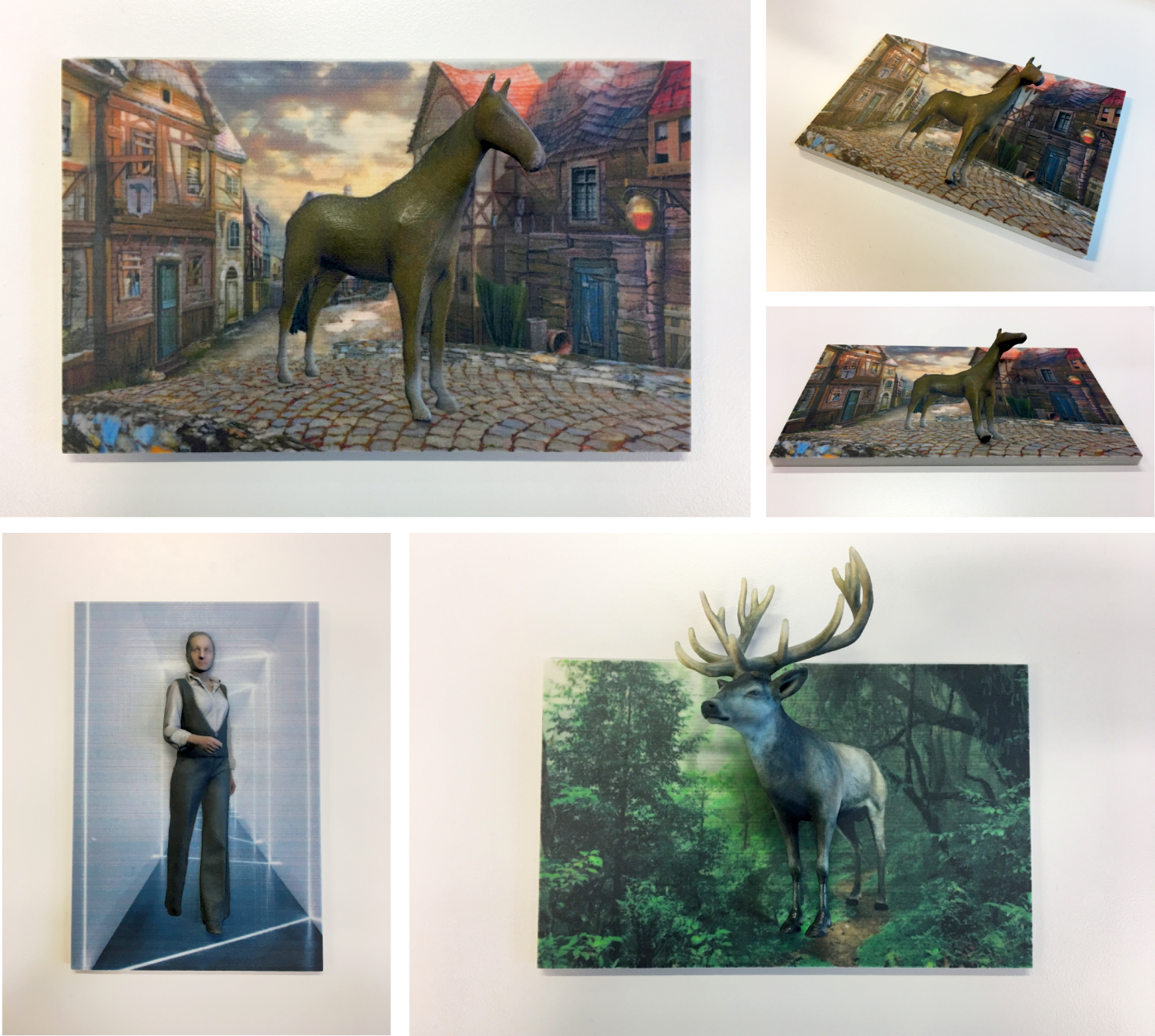 42
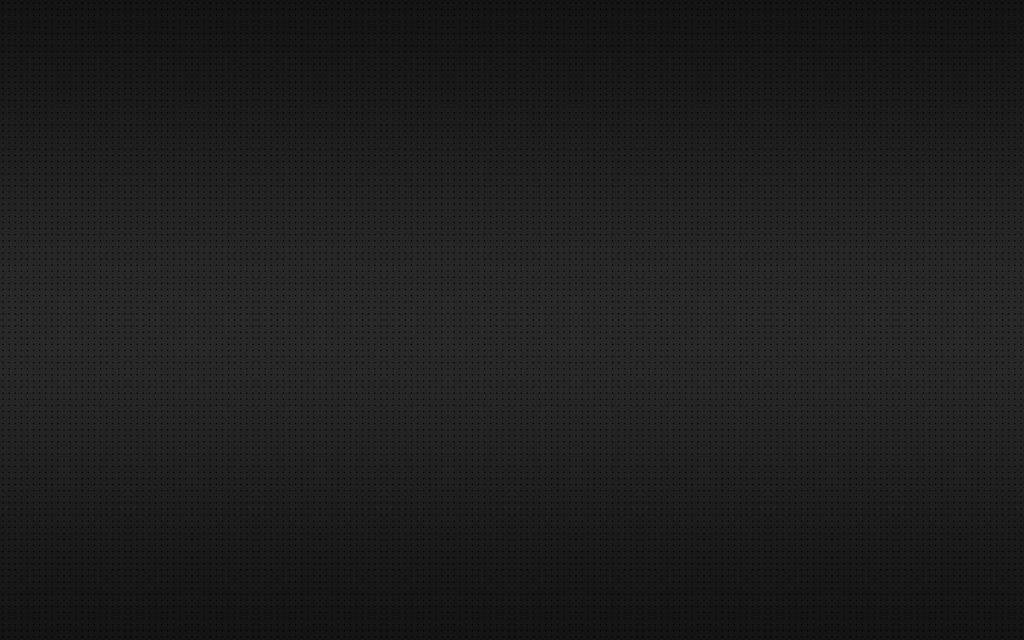 REFERENCES

Weyrich, T., Deng, J., Barnes, C., Rusinkiewicz, S., and Finkelstein, A.
"Digital bas-relief from 3D scenes"
ACM Transactions on Graphics (TOG) 26.3. 2007.

Arpa, S., Süsstrunk, S., and Hersch, R.D.
"High reliefs from 3D scenes"
Computer Graphics Forum. 34/2. 2015.

Sorkine, O. 
"Laplacian Mesh Processing"
Eurographics, STAR, 2005.
43